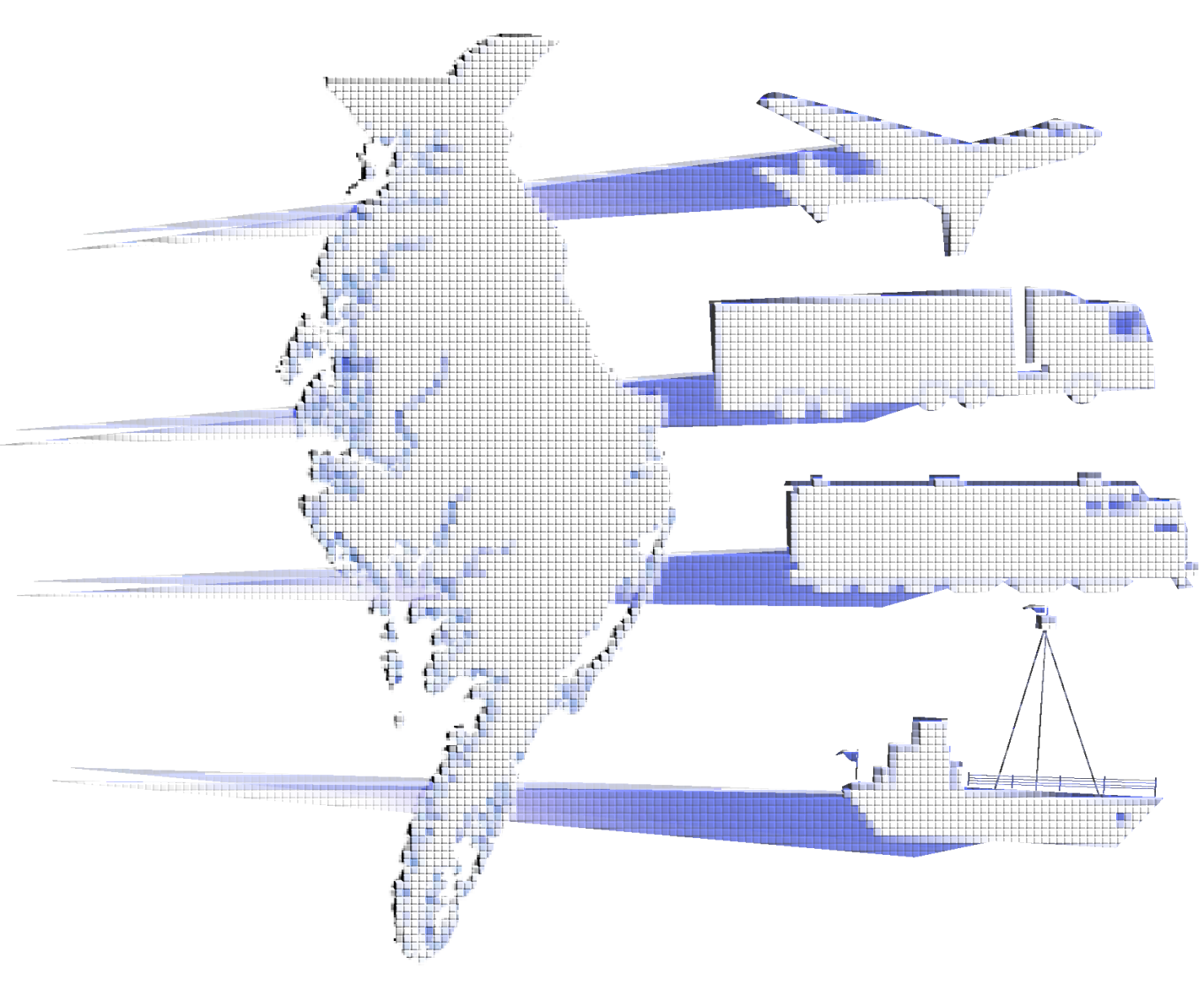 Delmarva Freight Study
May 8, 2013
Central Delaware Chamber of Commerce
Transportation Committee
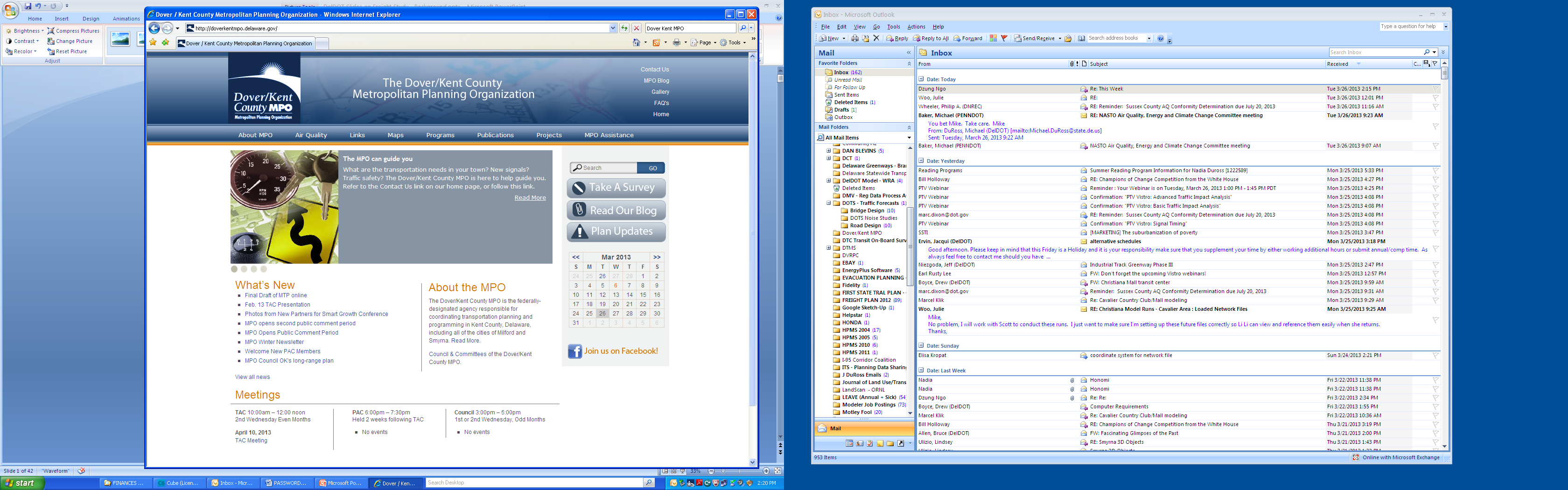 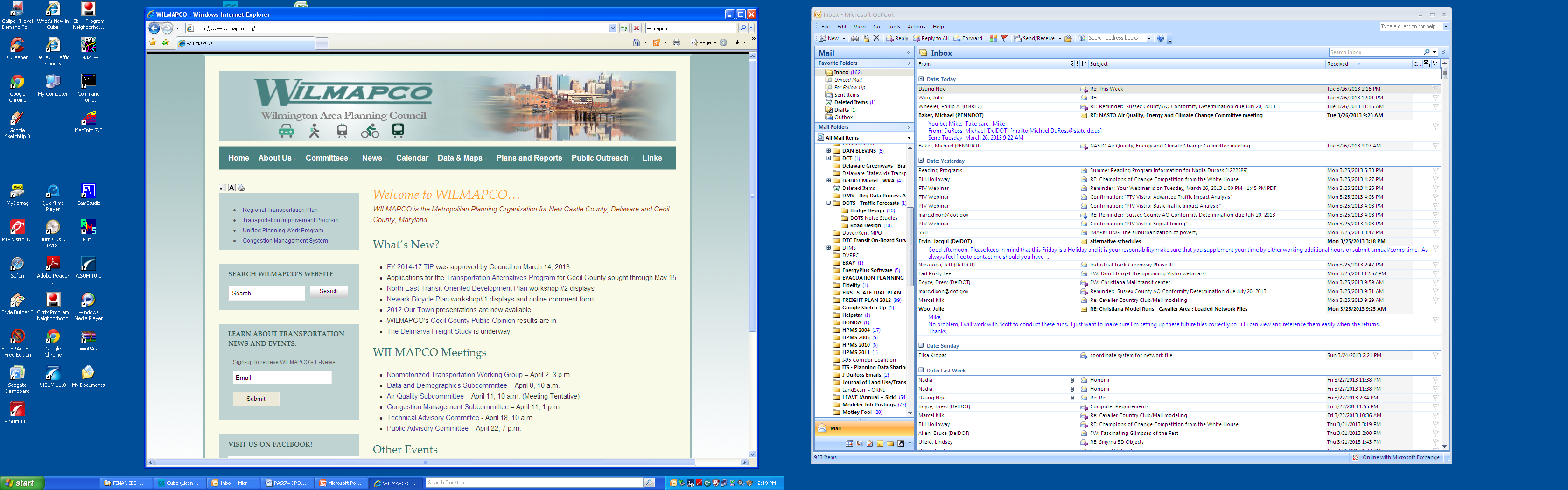 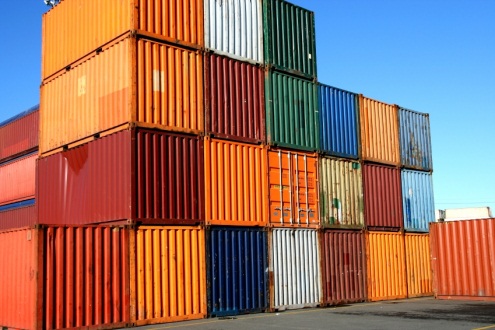 Agenda
What is the Delmarva Freight Study?    - Moving Ahead for  Progress in the 21st Century 
                               MAP-21
2. Efforts to date- Economic/Industry Factors- Data Collection- Development of CUBE Cargo

3. Possible Scenarios/Document Development

4. Next Steps
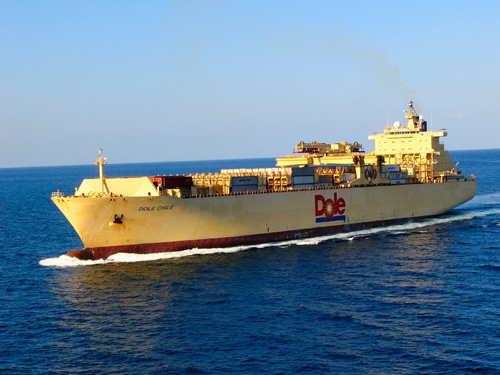 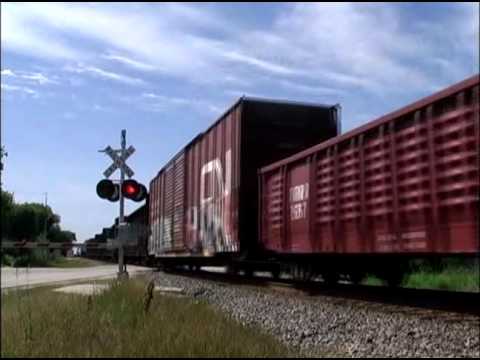 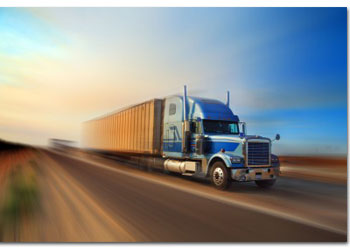 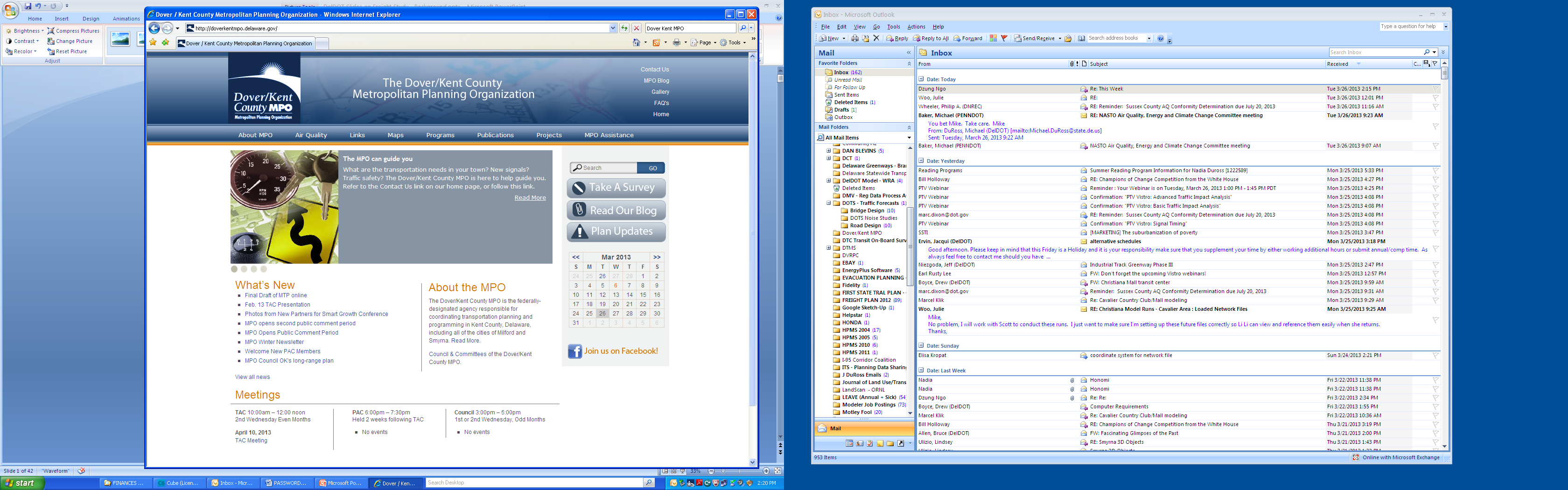 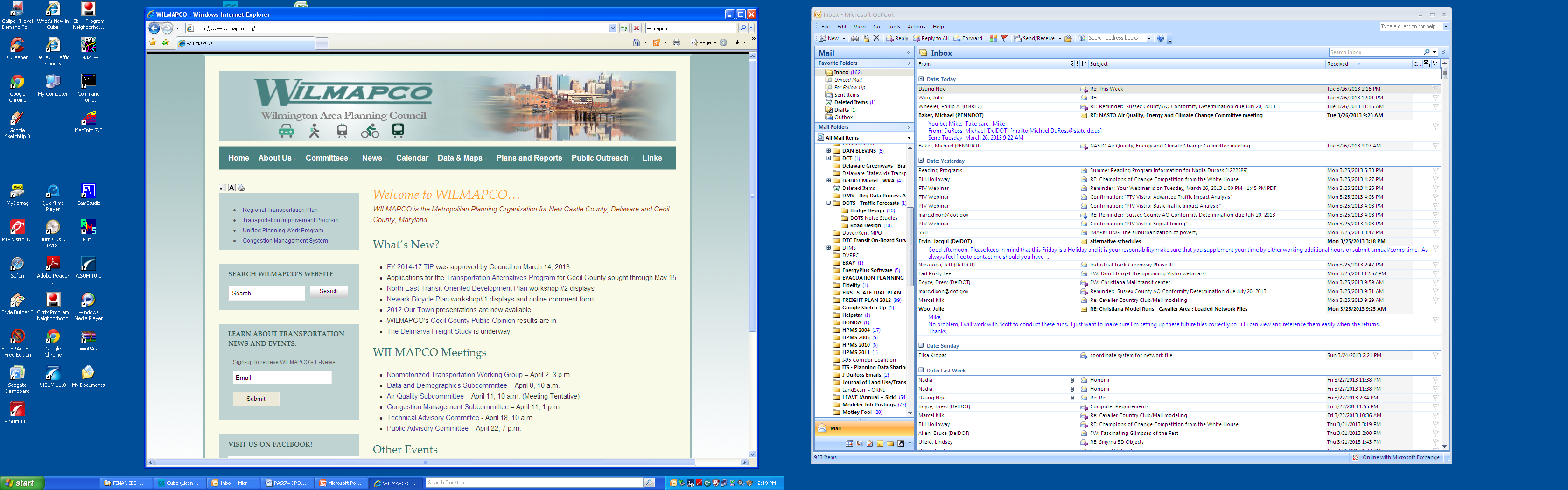 What is the Delmarva Freight Study?
A multi-state, multi-MPO effort to develop a comprehensive, multi-modal evaluation of the freight transportation system and its operations along the Delmarva Peninsula. 
According to MAP-21, States are highly recommended to have a freight plan which can improve their ability to meet National Freight Policy goals & objectives.
Not a requirement, but in order for some projects to be eligible for fed $, they must come from a freight plan!
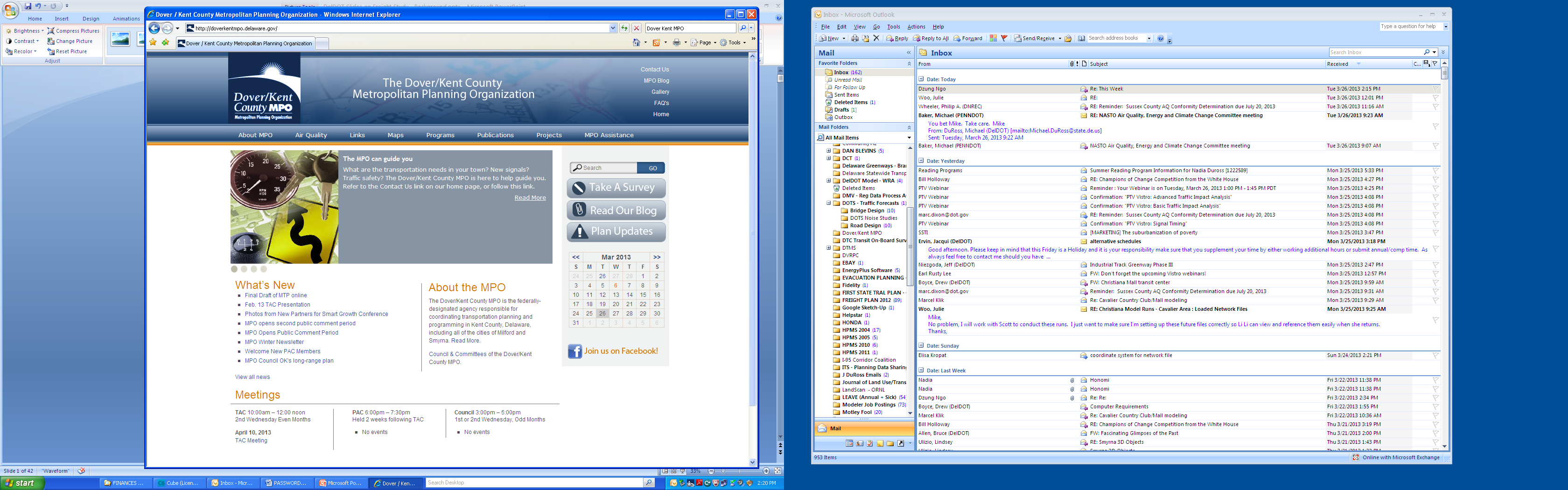 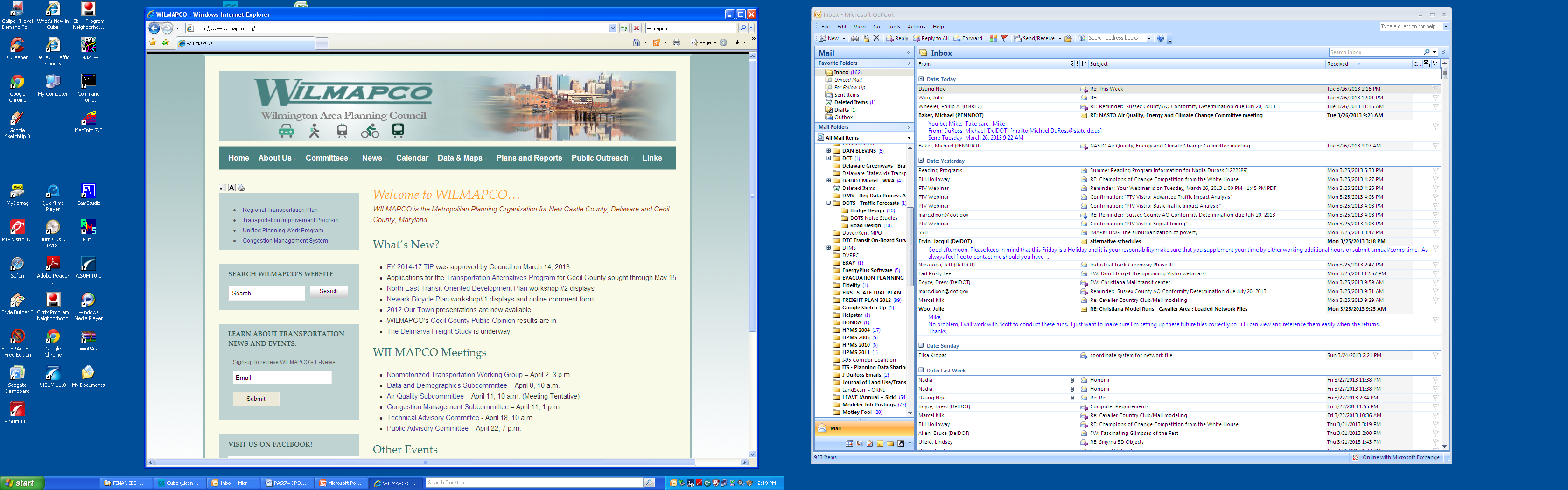 Key Functions of Study
Collect Most Recent Commodity Flow Data:		- Transearch, FAF2, FAF3, 
			- Surface Transportation Board Waybill
Conduct Outreach (Agencies, Industries & Shippers)
Develop CUBE Cargo Model
Generate Current/Future Freight Forecasts for Multiple 		Modes (Truck, Rail, Water, Pipeline)
Analyze Future Freight Planning Scenarios
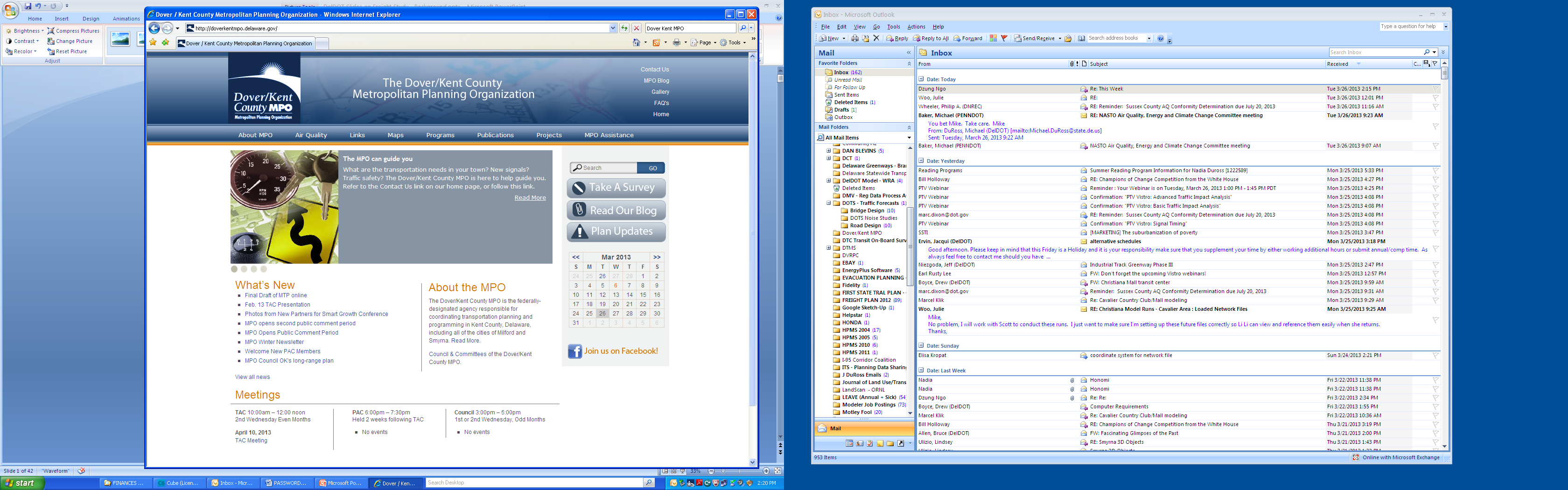 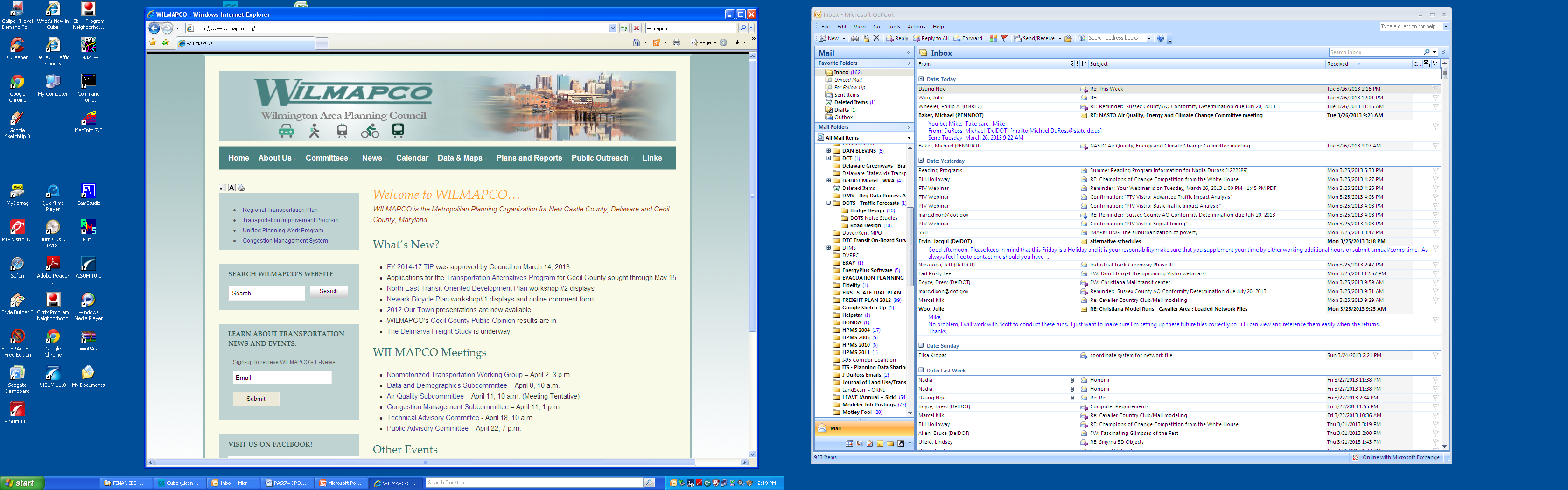 ECONOMIC/ INDUSTRY FACTORS
Freight traffic in Delmarva region is highly concentrated. 
Five commodity groups constitute over 70% of the region’s truck traffic.
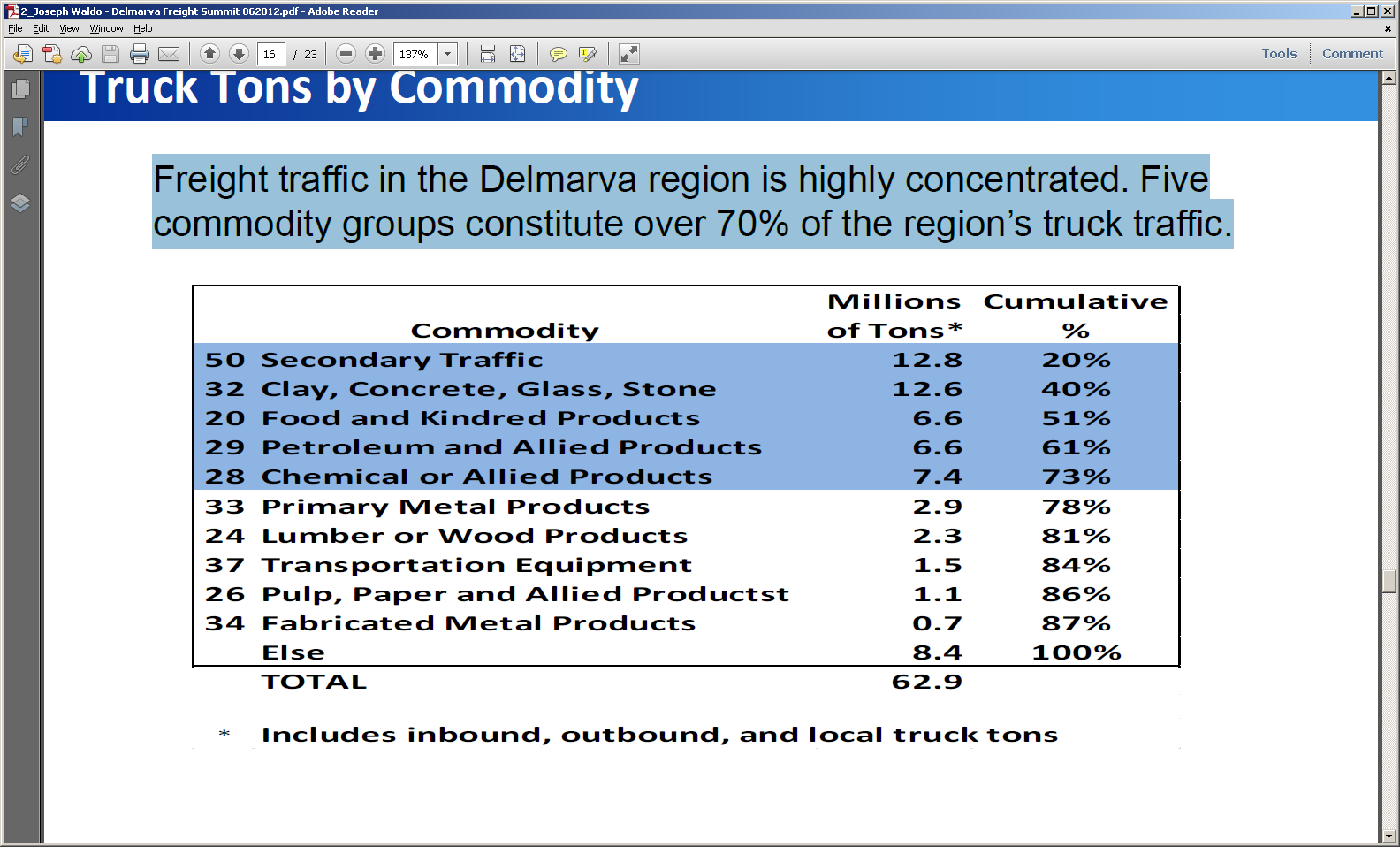 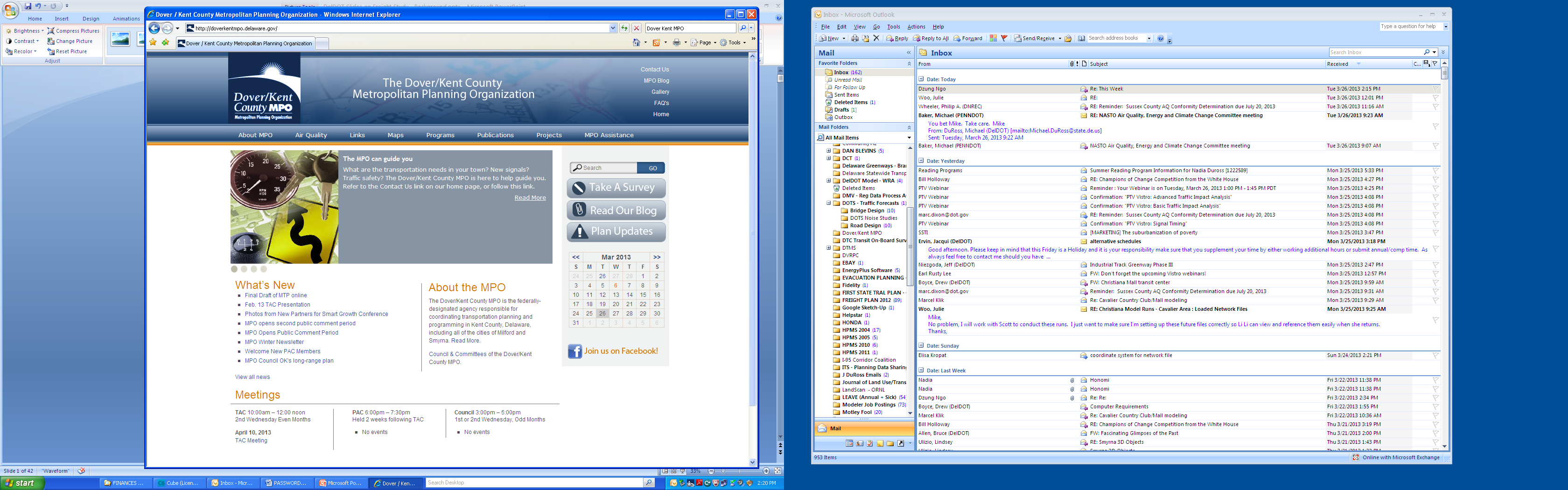 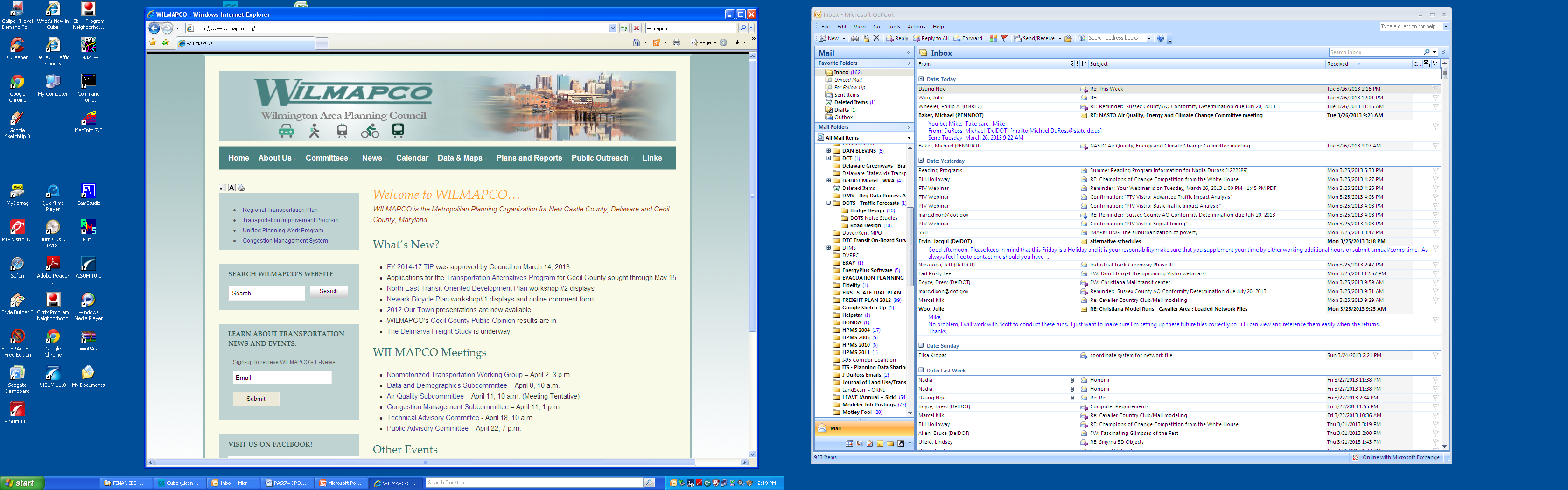 ECONOMIC/ INDUSTRY FACTORS
Demographic Data Analysis
Commodity Flow & Households
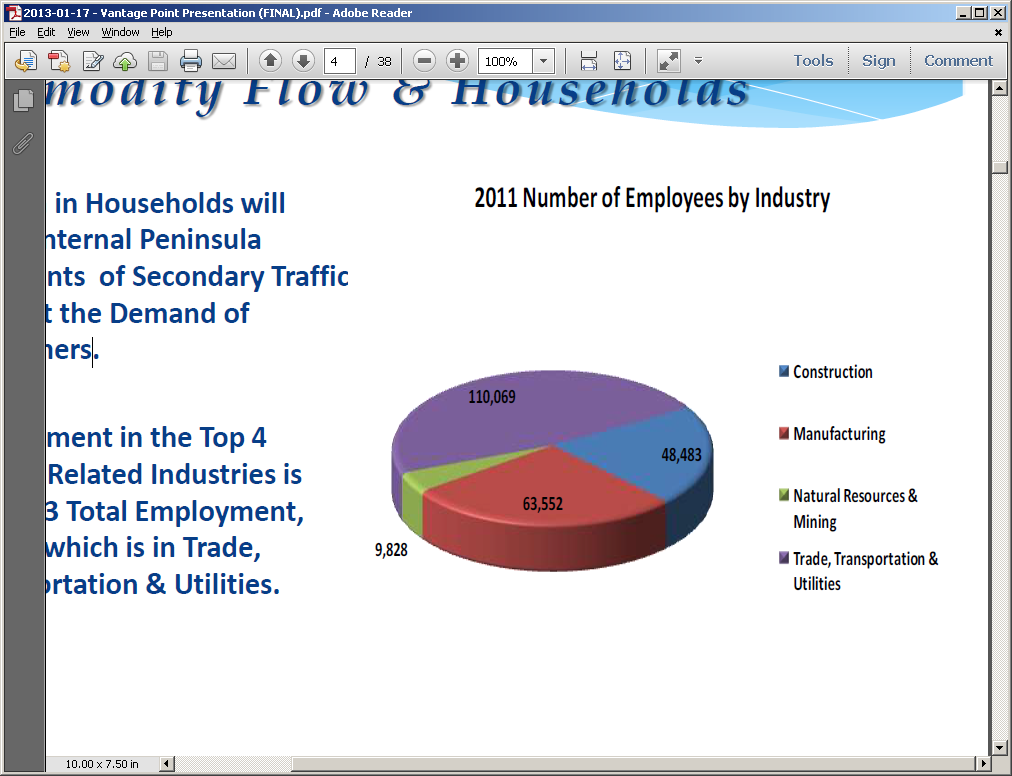 Growth in Households willDrive Internal Peninsula Shipments of Secondary Traffic to Meet the Demand of Consumers.
Employment in the Top 4 Freight Related Industries is over 1/3 Total Employment, 

Half of which is in Trade, Transportation & Utilities.
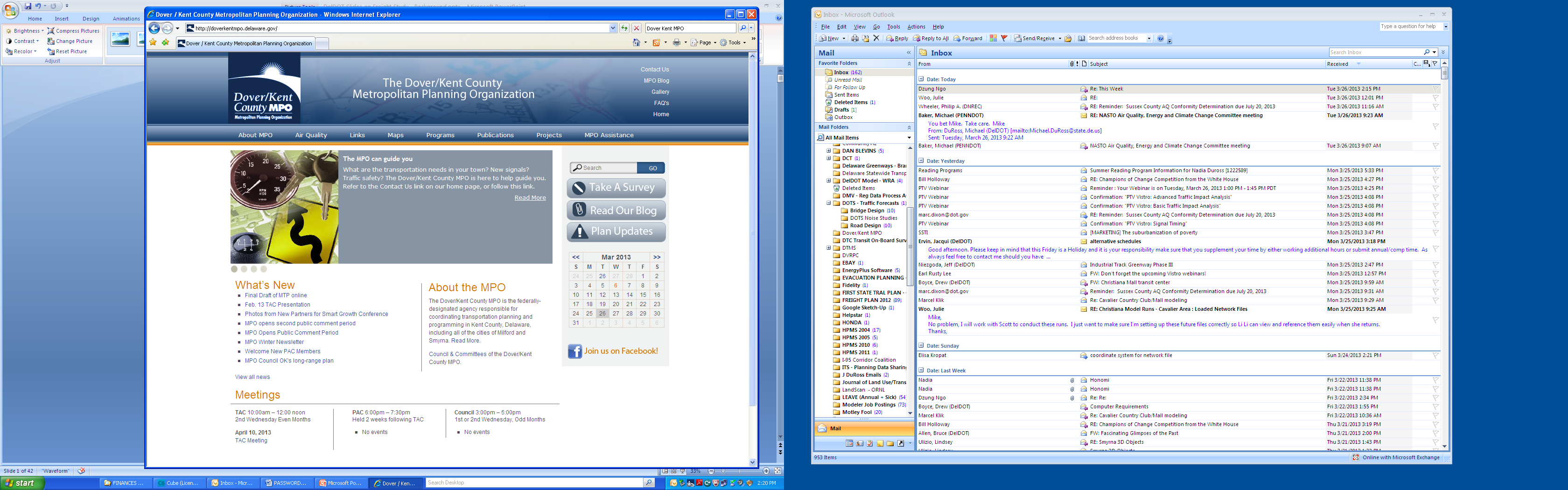 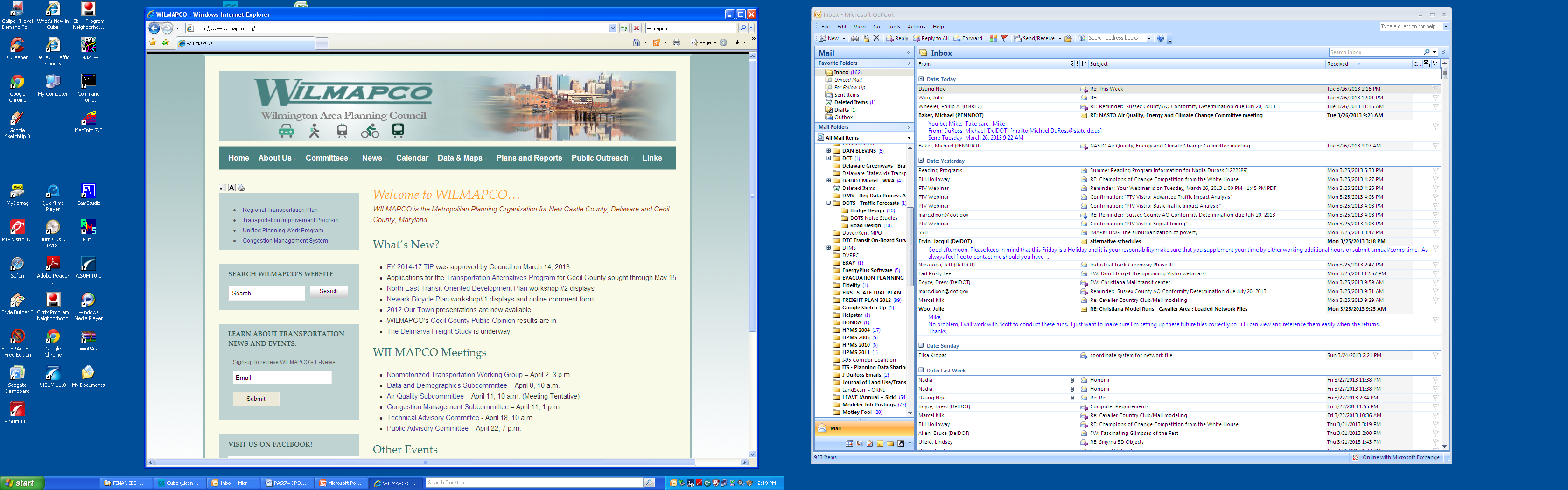 Industrial Outlook
U.S. Spends Only 1.7% of its GDP on Transportation Infrastructure while CanadaSpends 4% & China Spends 9% . (Source: KC Smartport Supply Chain Centered)
Infrastructure Deficiency Decreases Productivity Per Worker, Critical JobOpportunities are Lost in Highly Skilled & Well-Compensated Non-TransportationSectors Throughout the Economy. (Source; Report by American Society of Civil Engineers, 2011)
Implications for Delmarva: With the Major Congestion Issues, ResidentialEncroachment, the Need for Improved Motor Freight, Barge & Potential RailService is Critical, there is a Strong need to Address the InfrastructureDeficiencies & Provide Support / Improvement Where Possible.
Peak Seasonal Traffic Coincides with the Need for Motor Freight Traffic to ServePeak Seasonal Population, Creates Additional Congestion Issues Related toFreight Movement, Economic Stability & Quality of Life.
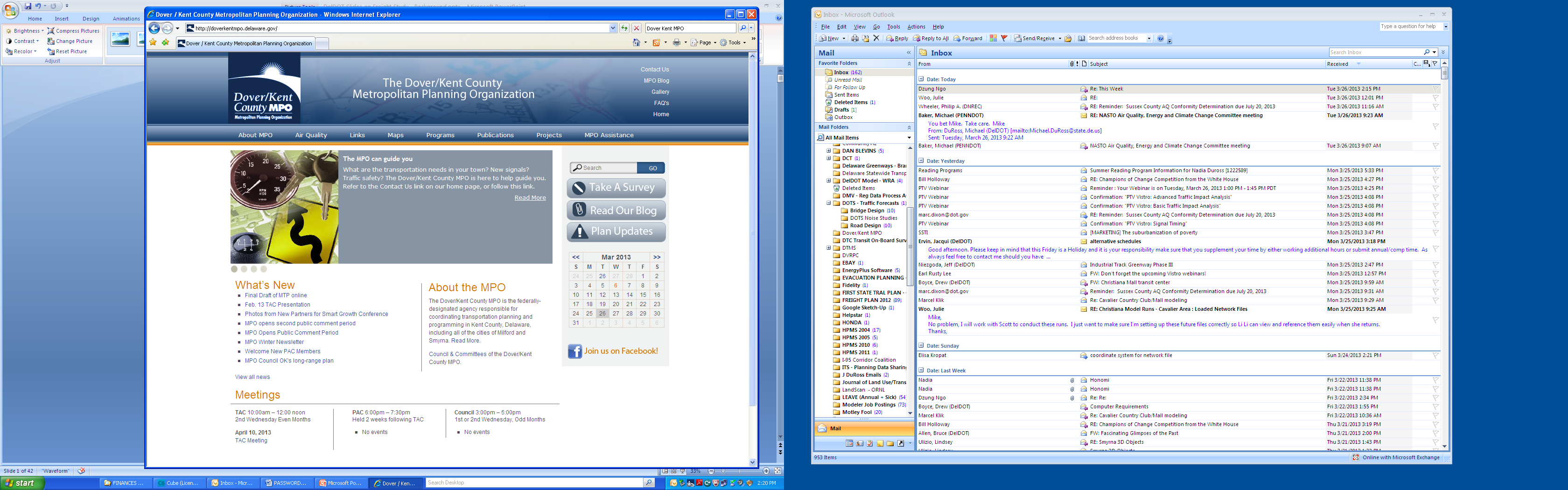 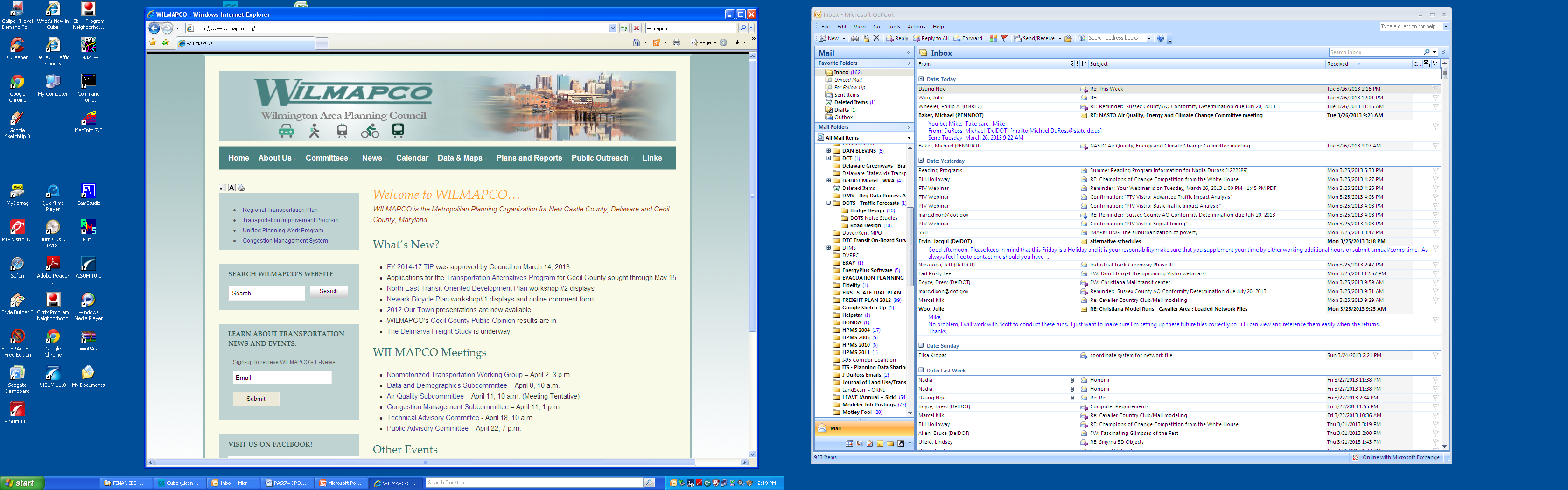 Data CollectionTransearch (IHS Global Insight)FAF 2, FAF 3STB Waybill (Rail)
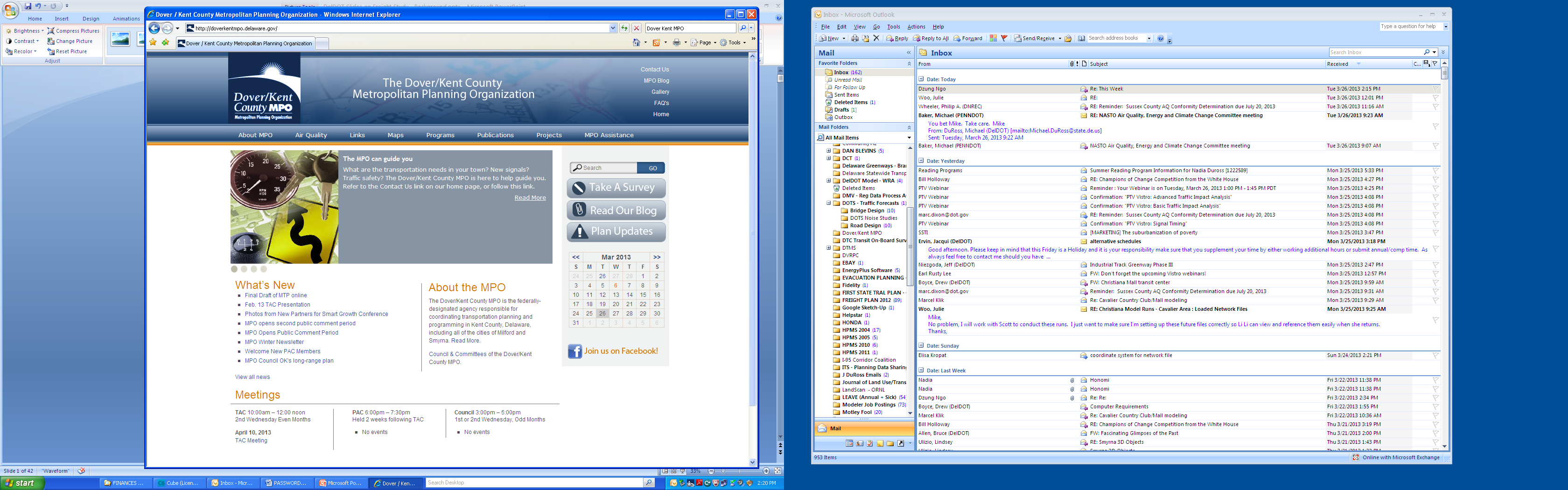 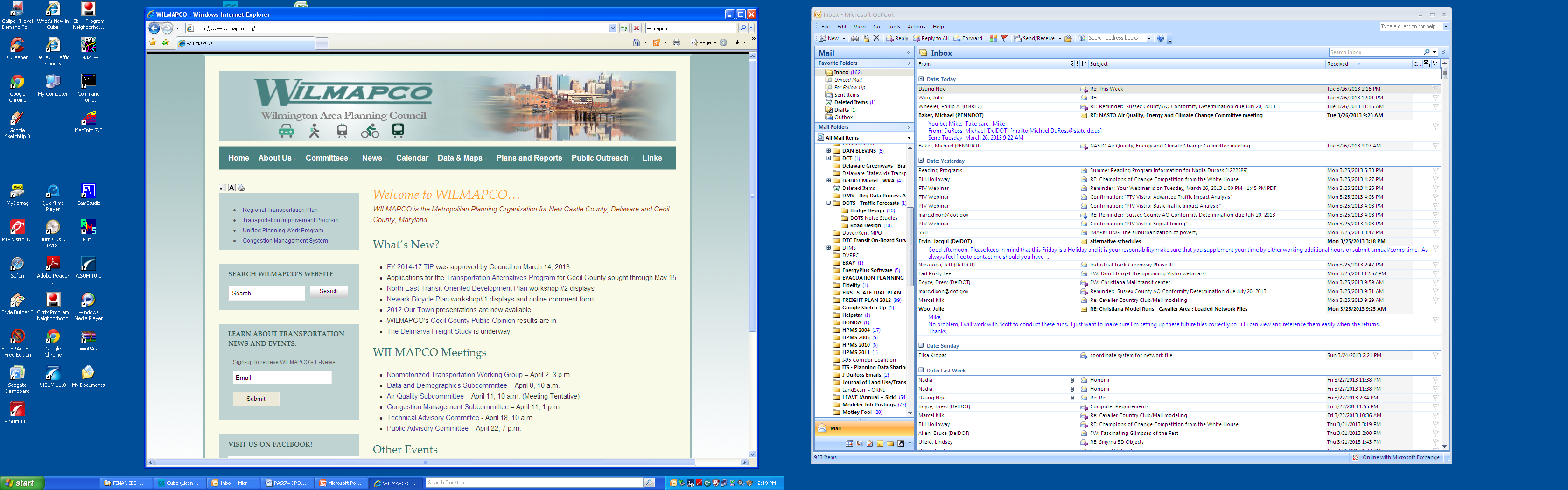 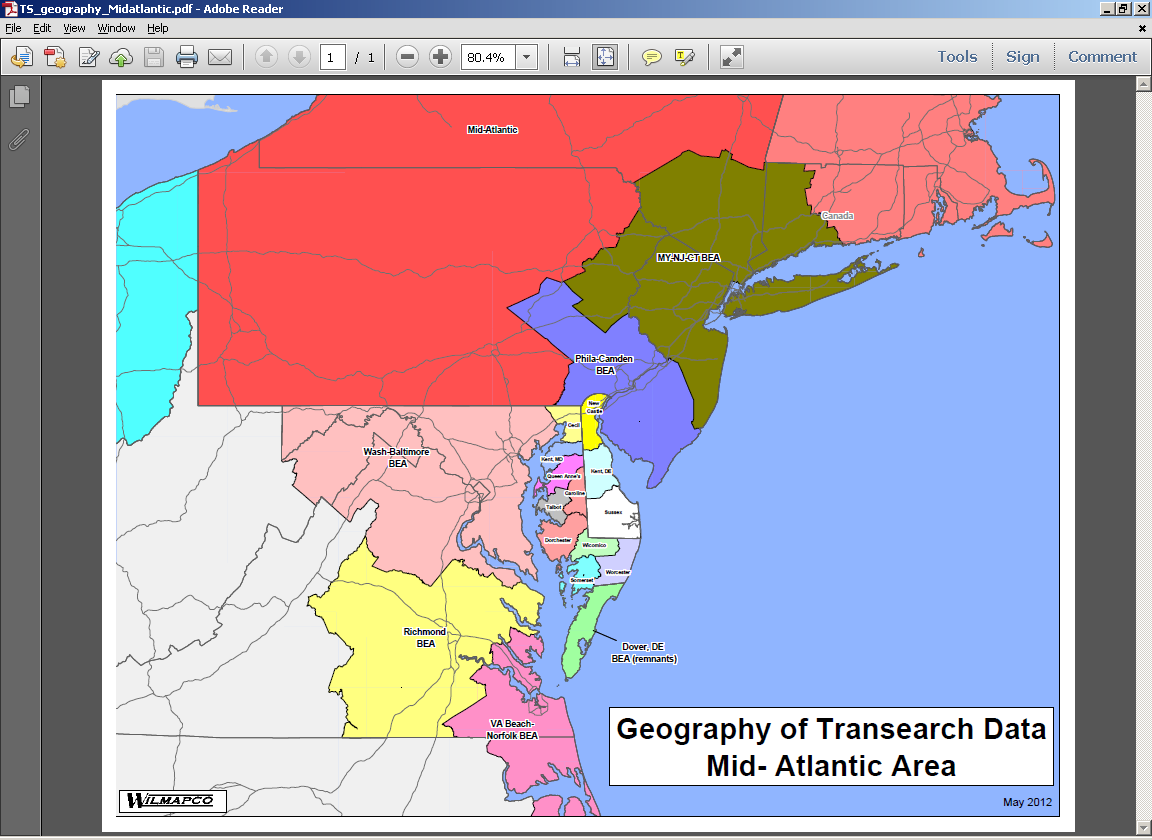 Transearch   (IHS Global Insight)
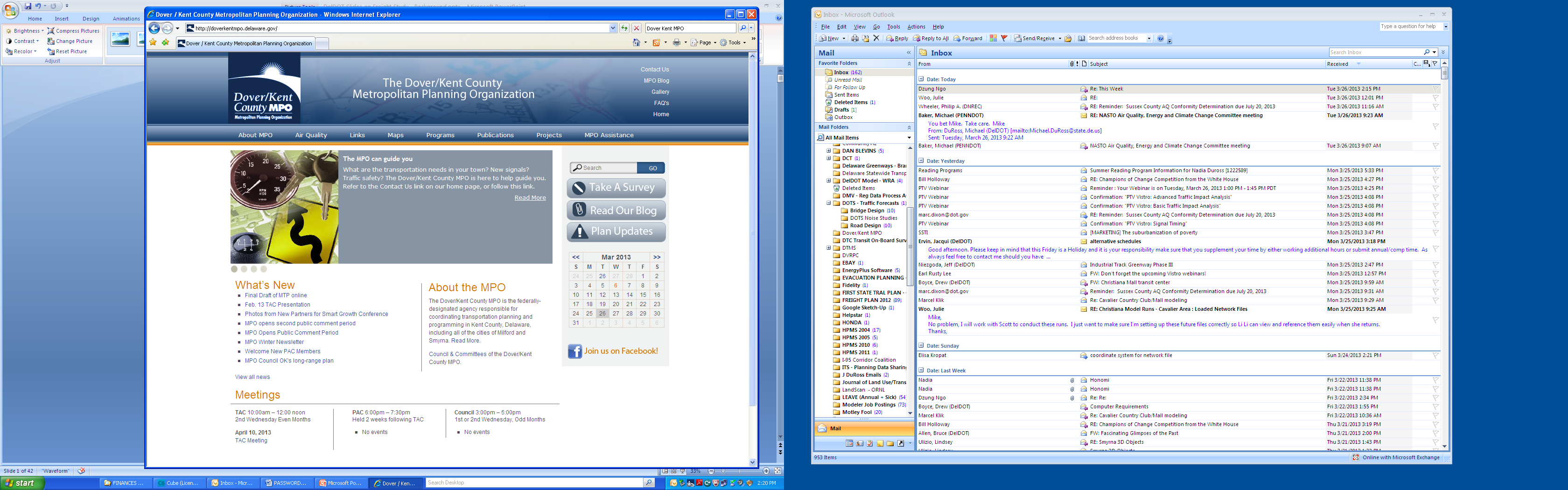 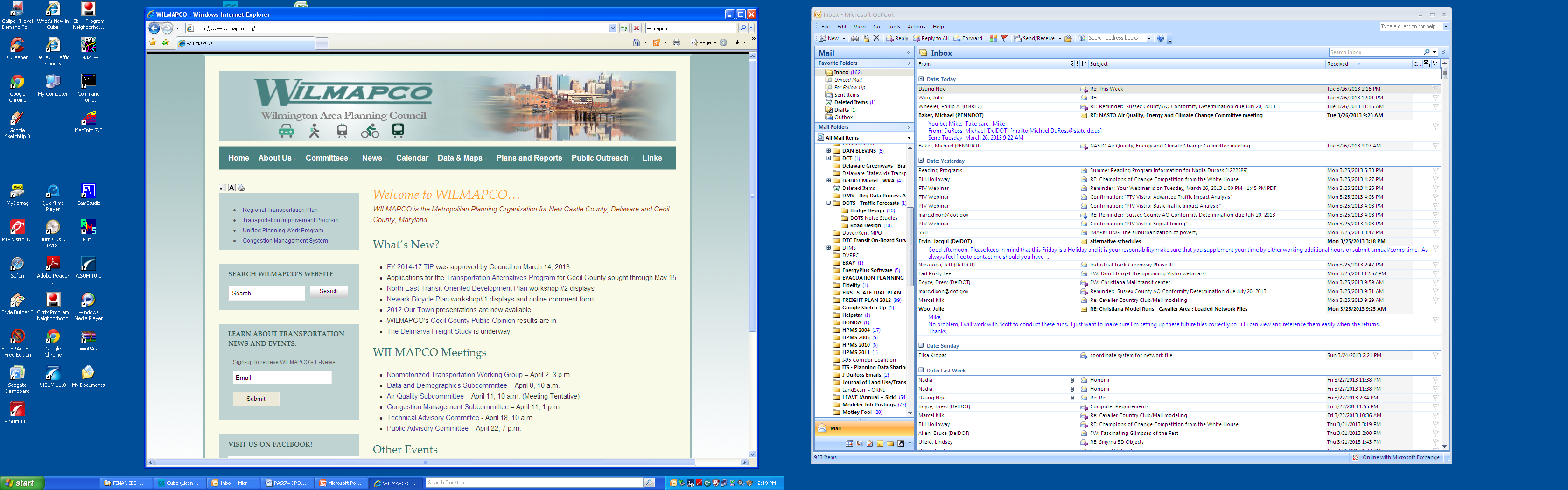 Delmarva’s Major Industries Have Different  Freight  Flow Characteristics:
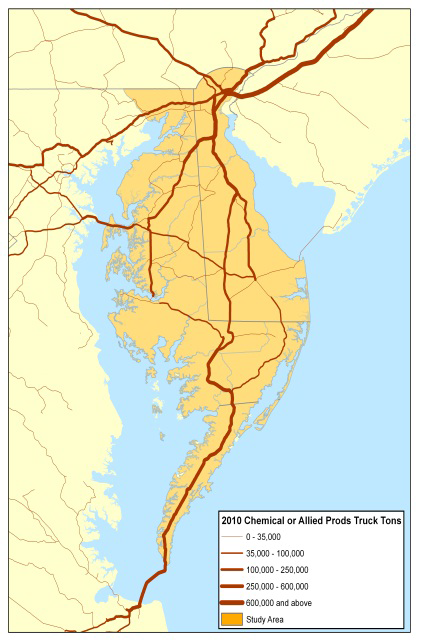 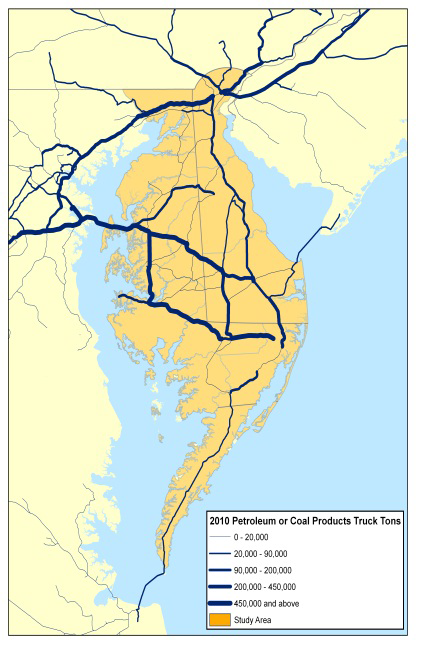 Petroleum
Food
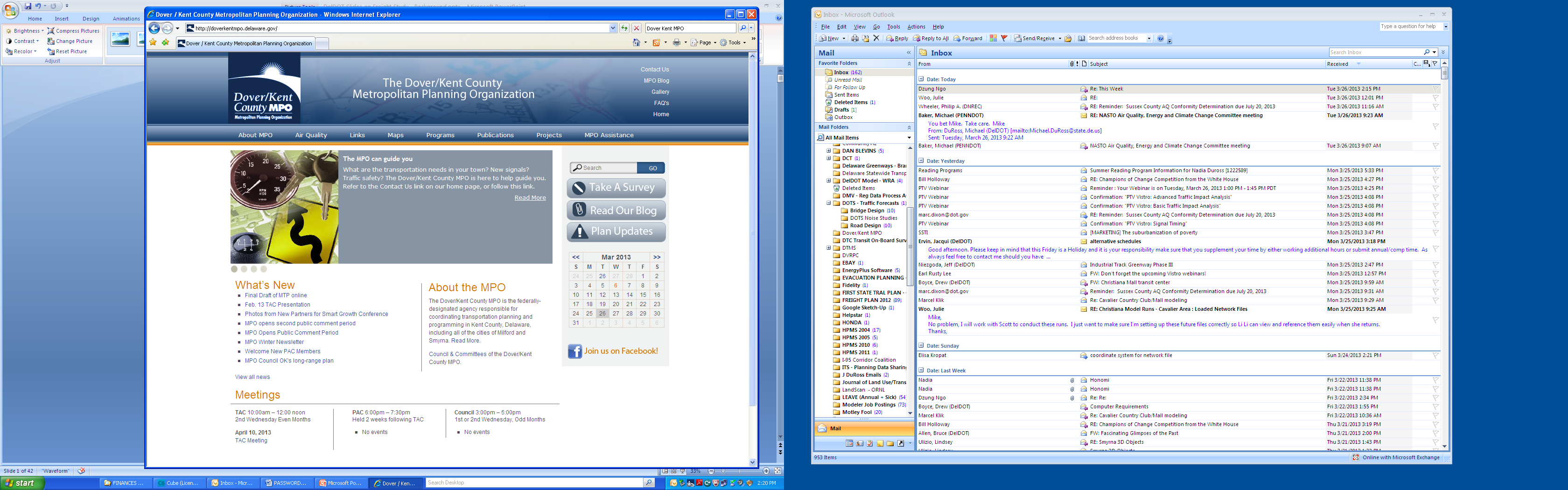 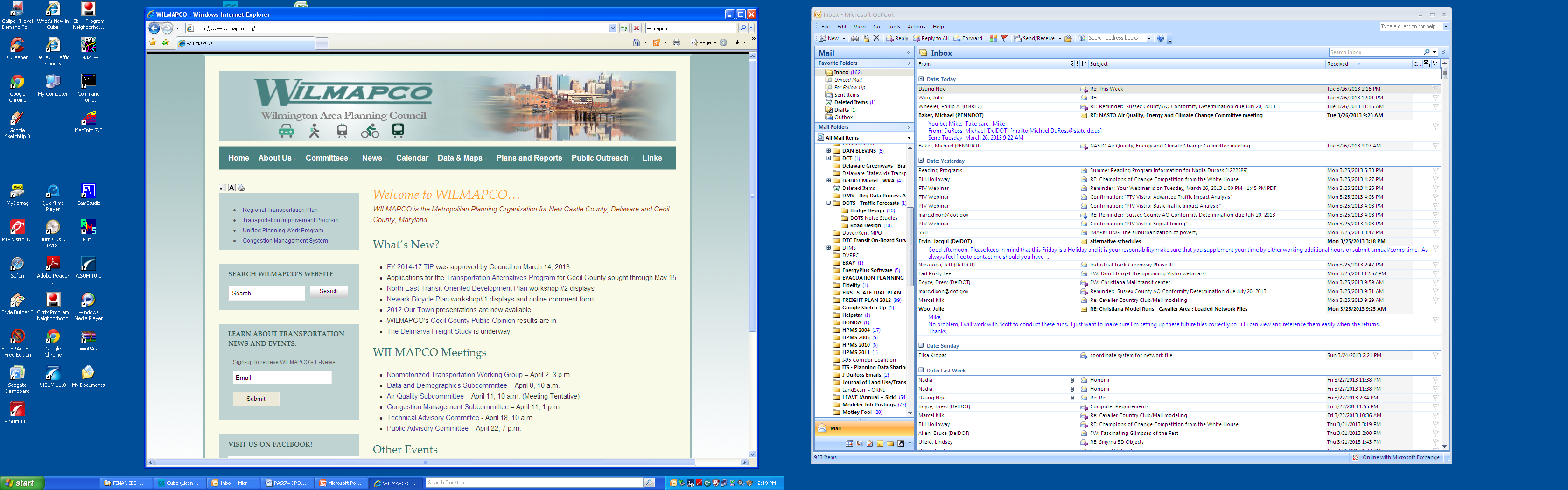 Analysis and Stakeholder Research
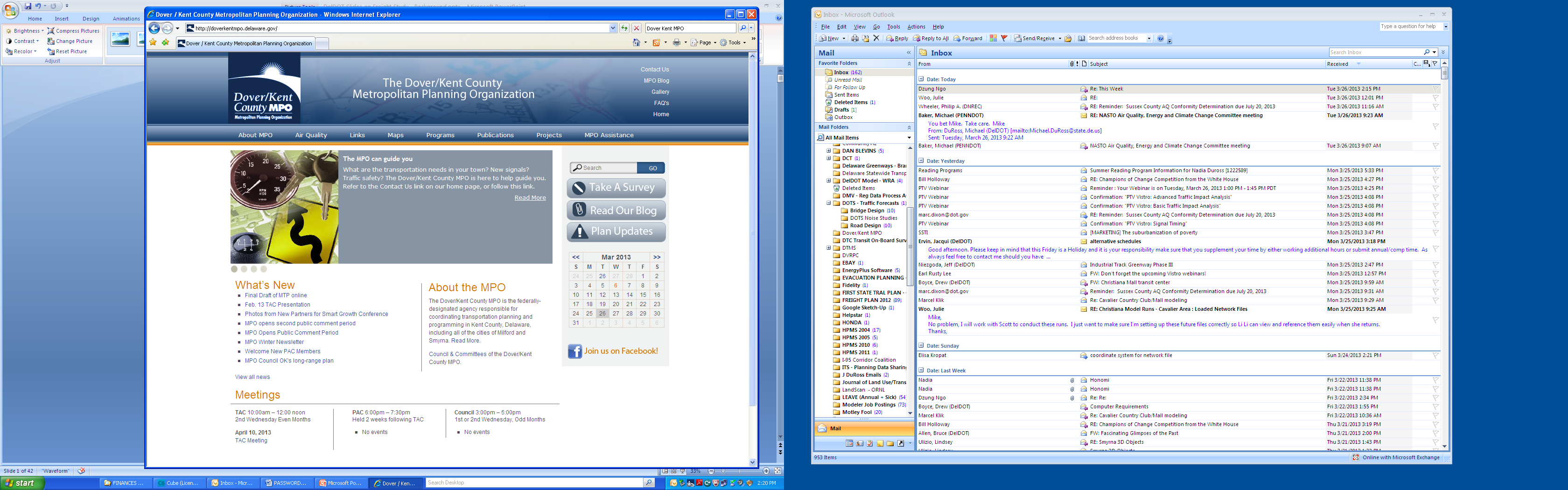 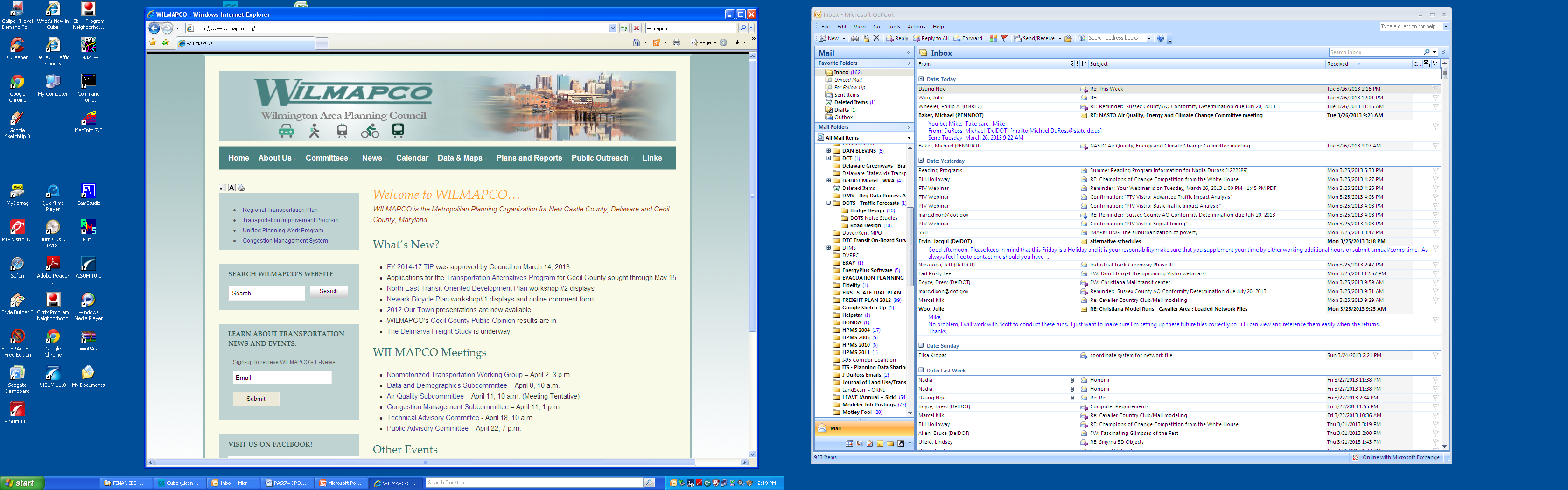 Status Updates
Stakeholder Outreach
Online Survey:  Specific Problems / Areas of Concern
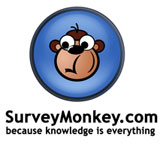 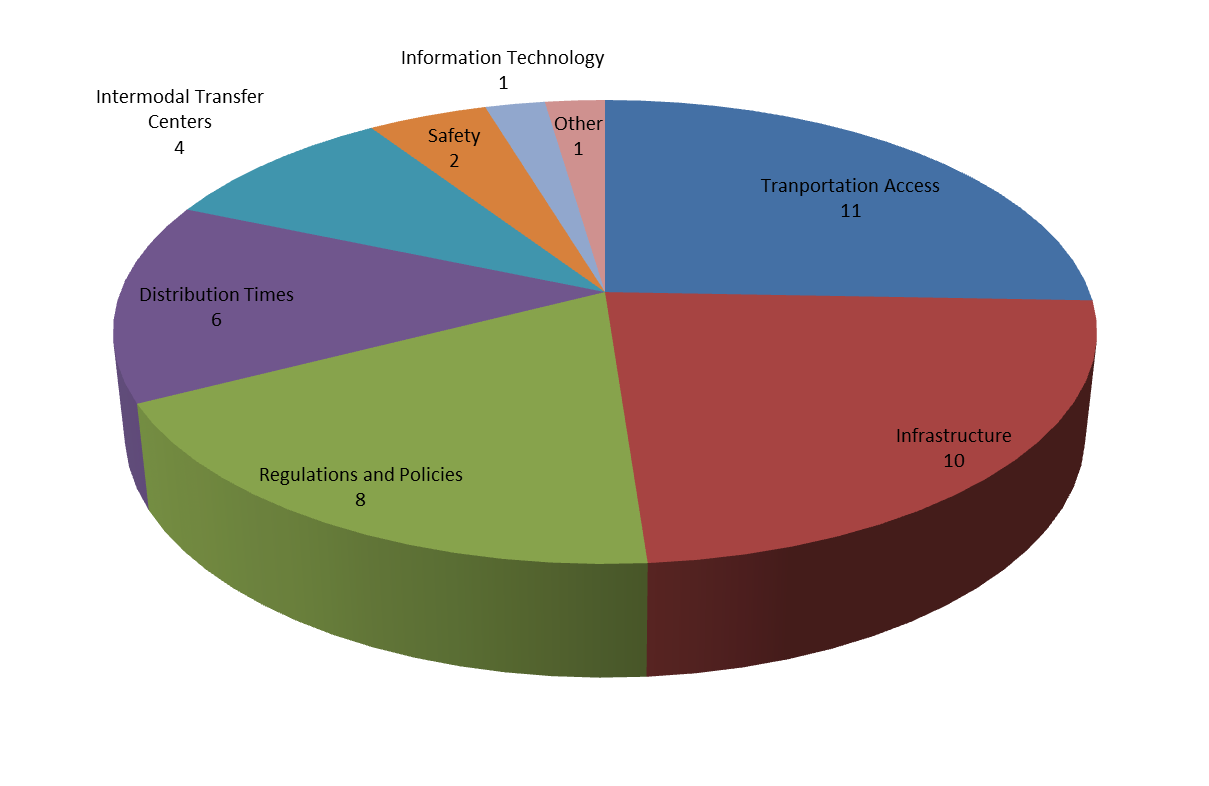 Status Updates
Stakeholder Outreach
Online Survey:  Key Infrastructure Related Improvements
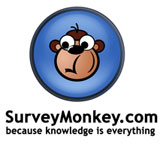 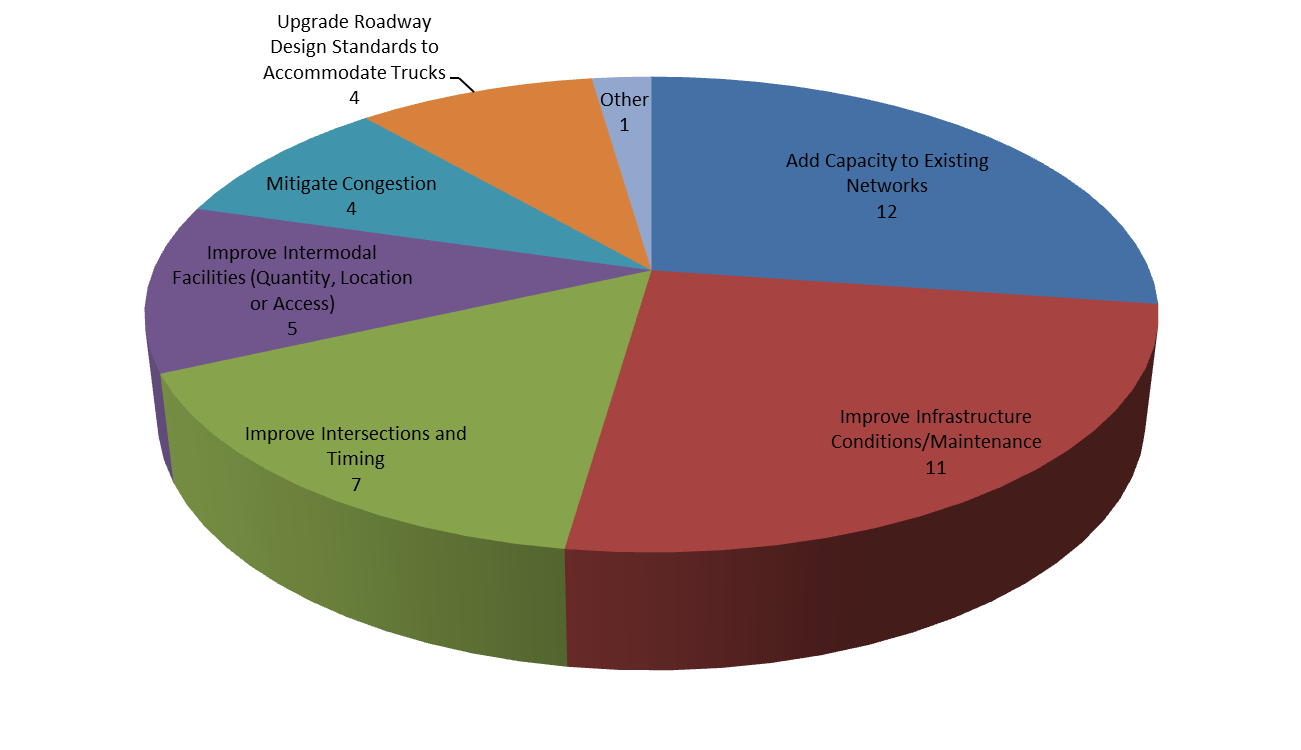 Status Updates
Stakeholder Outreach
Online Survey:  General Comments
36% Miscellaneous Infrastructure Improvements
25% Truck Restrictions (height, weight, width, hazmat)
17% Northeast Corridor Constraints
11% Rail Restrictions (height, weight, width)
11% Short Line Railroad Support
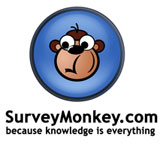 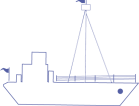 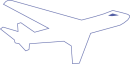 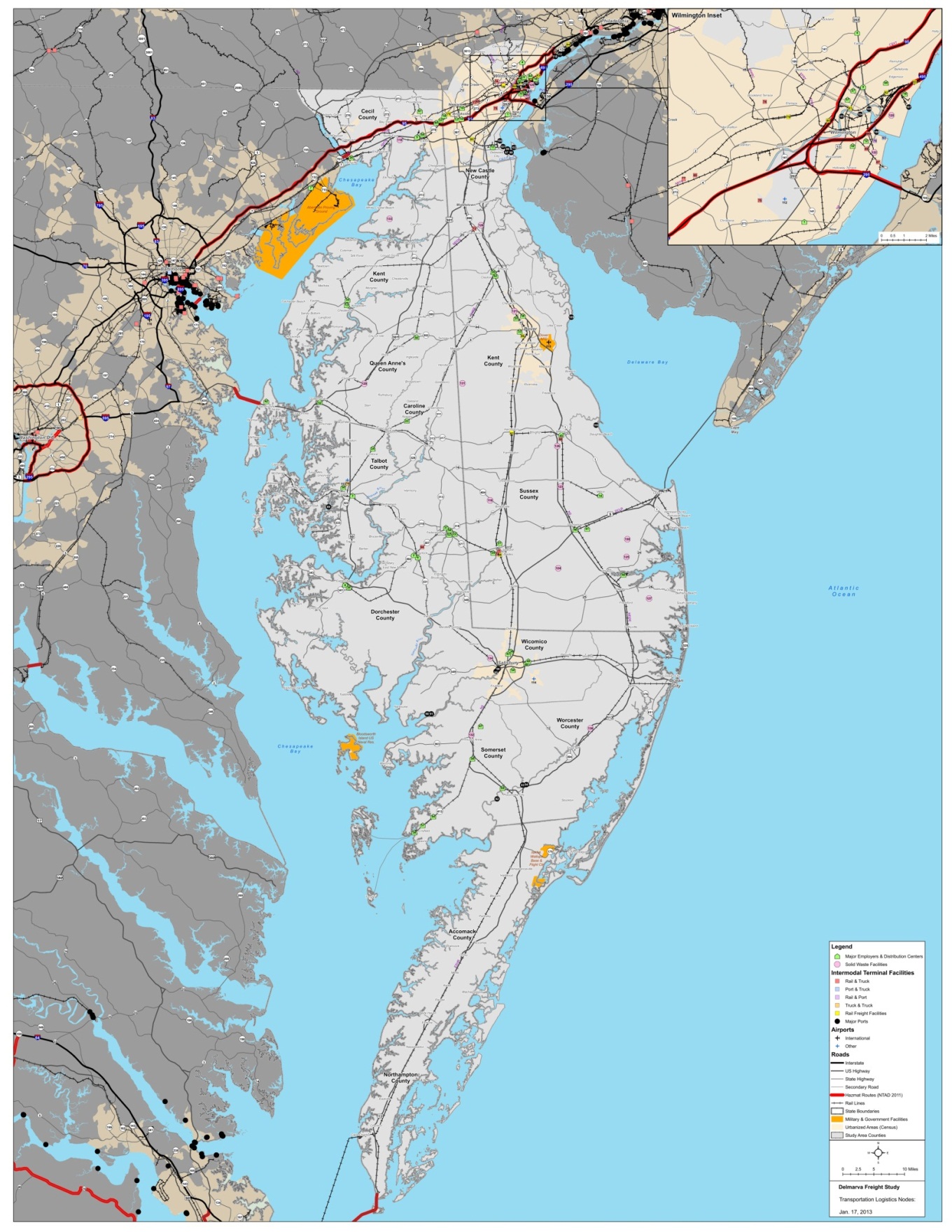 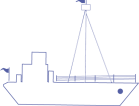 Areas of Concern (from Outreach):
NEC
PA or …
Wilmington
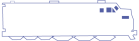 Rail
NEC / Chesapeake Connector
Delmarva Secondary / Indian River Coal
75 Rail Car Capacity
Cape Charles Rail Car Float

Ports
Post-Panamax
New Markets

Inland Waterways
Nanticoke & Wicomico Rivers
Spoil Sites for Dredged Materials

Motor Freight
Seasonal / Tourist-Based Congestion
Secondary Roads / Bridges
Fuel Taxes / Toll Rates / Weight Limits
Parking & Rest Areas

Air Freight
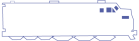 Delmarva
Secondary
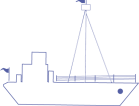 Baltimore
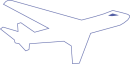 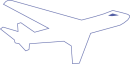 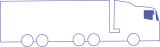 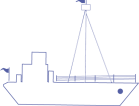 Indian River
Coal Plant
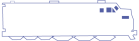 Nanticoke
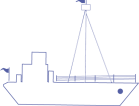 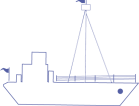 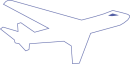 Wicomico
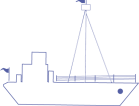 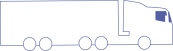 Cape Charles
Rail Car Float
VA or …
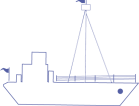 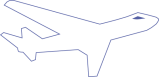 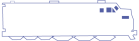 New Castle
County
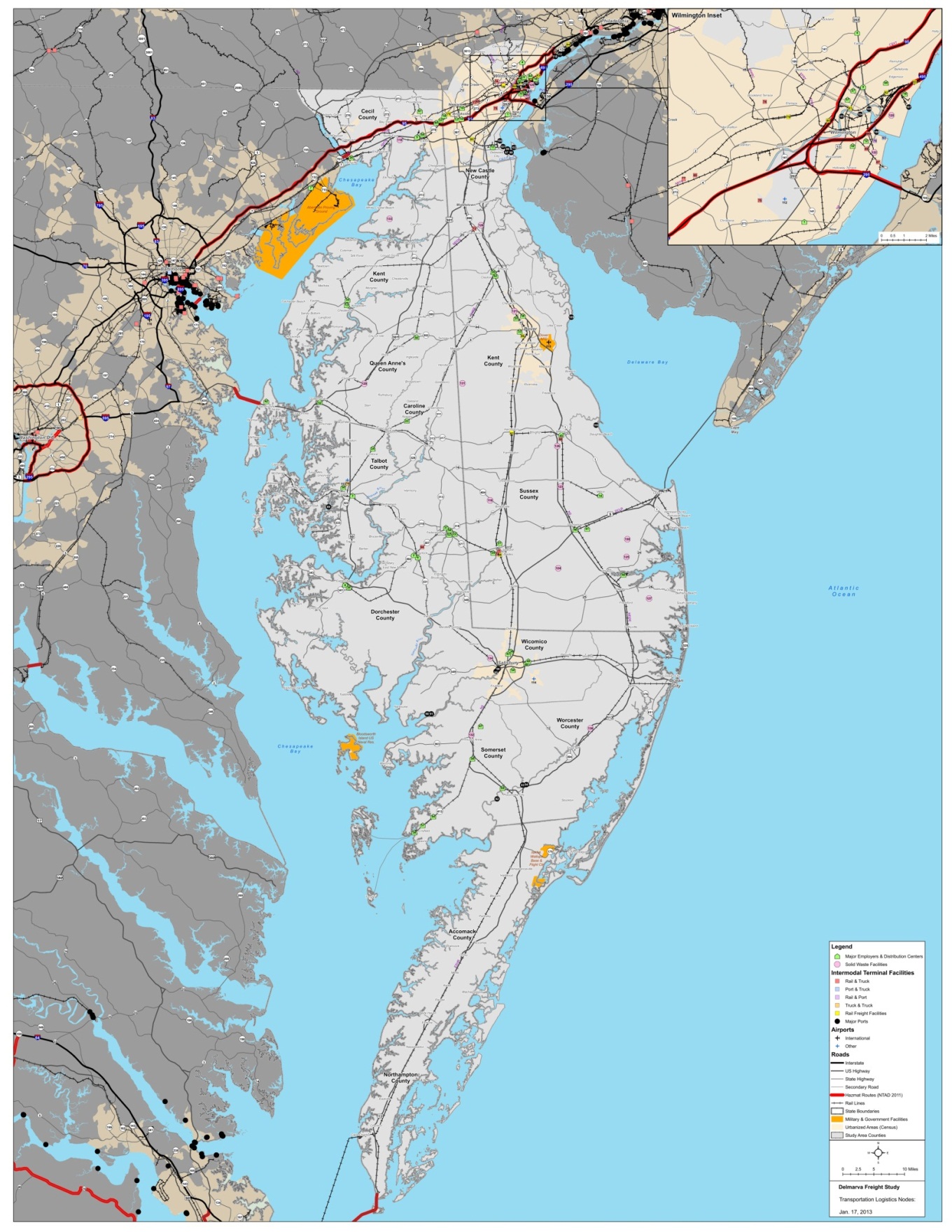 Areas of Opportunity (from Outreach):
Cecil
County
Fracking
Crude Oil
Growth & Industry
Cecil County
New Castle County
Sussex County
Wicomico County
DAFB Civil Air Terminal

Site-Specific Issues
PBF Energy Rail Expansion
Dogfish Head Brewery Expansion
Seaford Multimodal Connectivity
Salisbury Multimodal Connectivity
NASA Wallops Flight Facility

Import-Export
Fracking Materials to Marcellus Shale
Crude Oil from Canada or Midwest
Grain from Midwest
Frozen Poultry to Russia

Enterprise Zones / Other Incentives
PBF Energy
Dogfish Head
Brewery
Sussex
County


Seaford
Wicomico
County
Salisbury






Petroleum
Grain

NASA

Poultry
Scenario Development
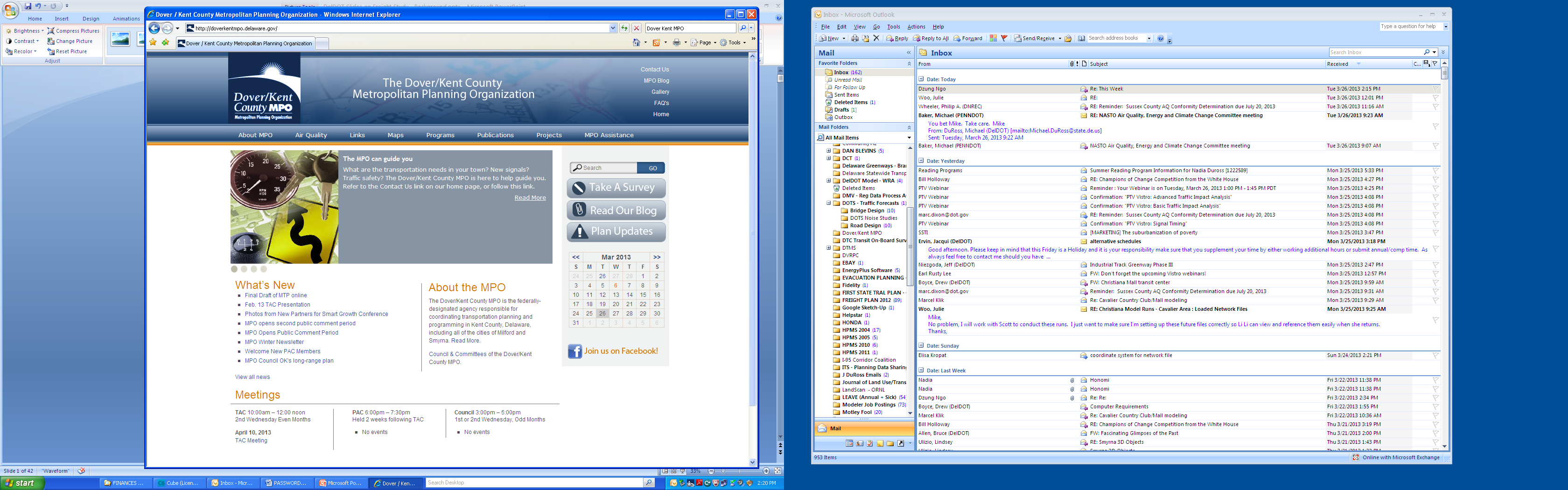 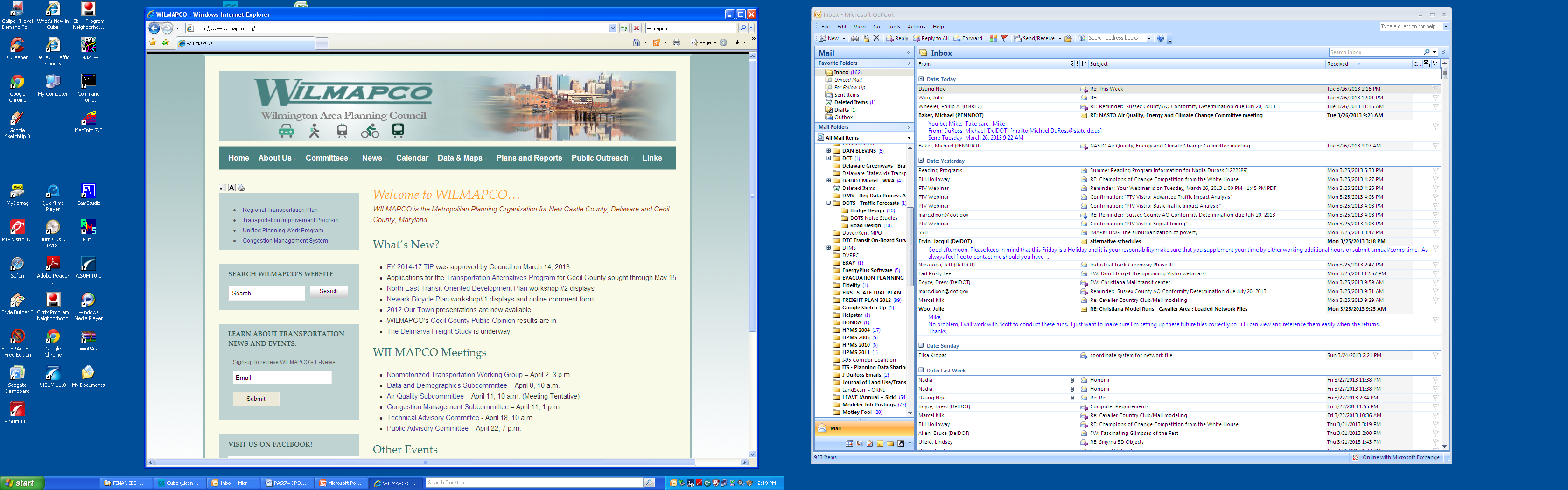 Scenario Planning
Performance Based Approach
Include performance measures to guide freight-related transportation decisions

Retain consistency w/ the National Freight Strategic Plan

Tie each measure to each goal to indicate how well the system is achieving that goal

Reflect measures of conditions of infrastructure and of service performance

Reflect outcomes that are directly important to system users and the general public

Avoid measures that are not of direct importance to users or the general public
Scenario Planning
Economic Evaluation
Qualitative screening relative to scenario-specific issues
Review of low-medium-high levels of impact
Review of global factors or unknowns vs. potential for “missed” opportunities
Address industry-specific impacts of changes in:
Freight costs, availability, reliability, and time
Related impacts on jobs and payrolls
Secondary / multiplier effects on jobs and payrolls
Secondary / multiplier effects on fiscal and tax impacts
Add’l research:  cost of goods movement as a % of overall costs
Add’l research:  industry-specific elasticities (e.g., tourist impact vs. congestion)
Scenario Planning
Cube Cargo Evaluation
Potential Measures of Effectiveness include:
Travel Time to Market by Mode
Level of Service
Delay
Transportation Cost by commodity and mode
Emissions
Truck Volumes on Roadways
Freight Demand by Mode
Add’l research:  Cost assumptions for freight movement by mode
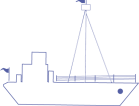 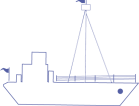 NEC
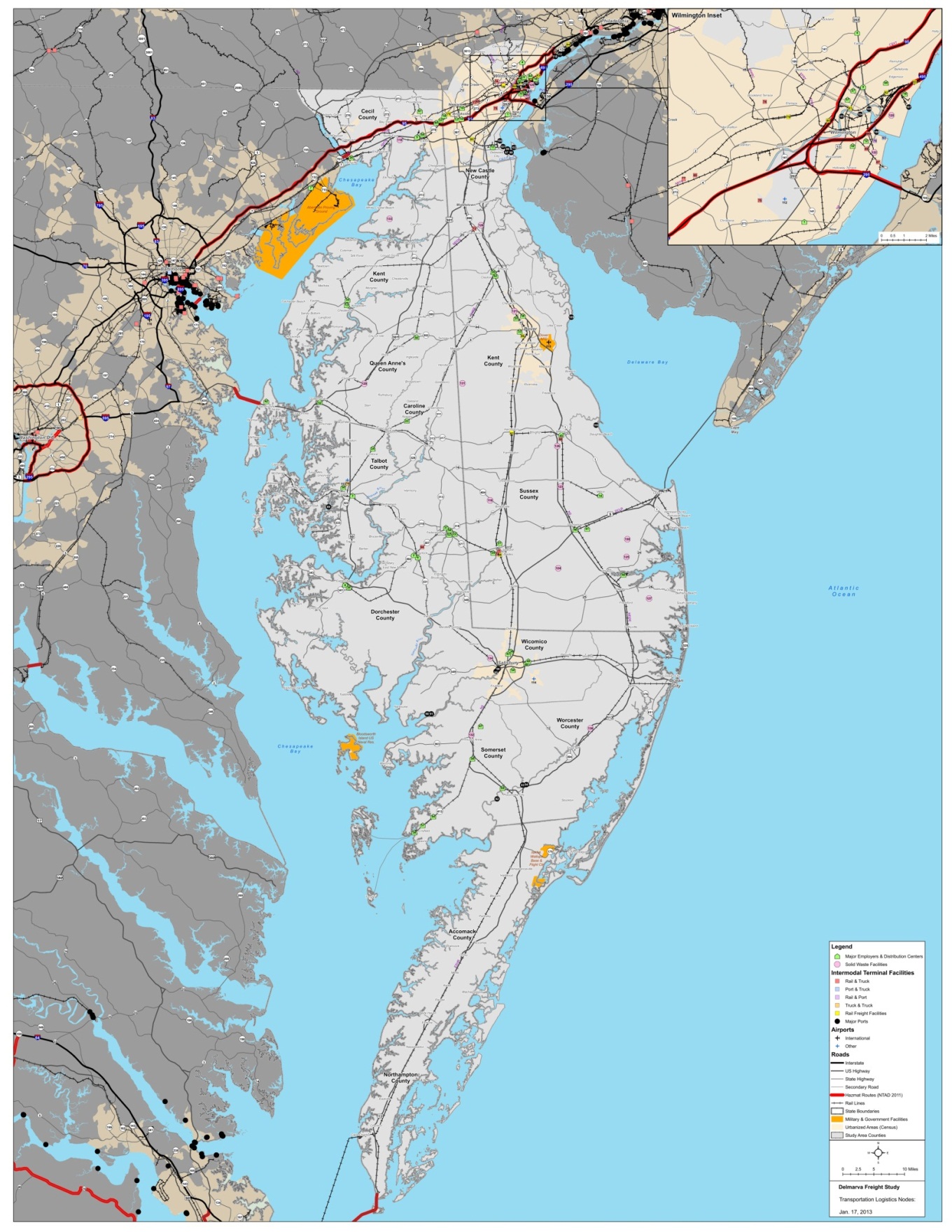 Potential Scenarios: Two Types
Crude Oil
PBF Energy
Delmarva
Secondary
POLICIES
&
PROJECTS
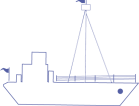 Dogfish Head
Brewery
Indian River
Coal Plant
Factors to React to .  .  .

Rail Service Loss
Port Expansion or Market Shifts
Post-Panamax Impacts
Inland Waterway Loss
Truck Transportation Costs
Energy Market Trends (Coal, Oil) 
Fulfillment Services Trends
Factors to Influence .  .  .

Rail Service Efficiencies
Intermodal Infrastructure
Port Access Enhancements
Infrastructure Preservation
Truck Transportation Policies
Freight Network Connectivity
Land Use Preservation
Petroleum
Grain
NASA
Cape Charles
Rail Car Float
Poultry
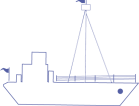 Next Steps
PART 1
PART 2
Other Steps
Establish Regional Advisory Group
MAP 21 (Section 1117):  Establish a state freight advisory committee consisting of a representative cross-section of public and private sector freight stakeholders, including representatives of ports, shippers, carriers, freight-related associations, the freight industry workforce, the transportation department of the state, and local governments.
Advise the State on freight-related priorities, issues, projects, and funding needs;
Serve as a forum for discussion of State decisions affecting freight transportation;
Communicate and coordinate regional priorities with other organizations;
Promote the sharing of information between the private and public sectors on freight issues 
Participate in the development of the State’s Freight Plan and it’s implementation.
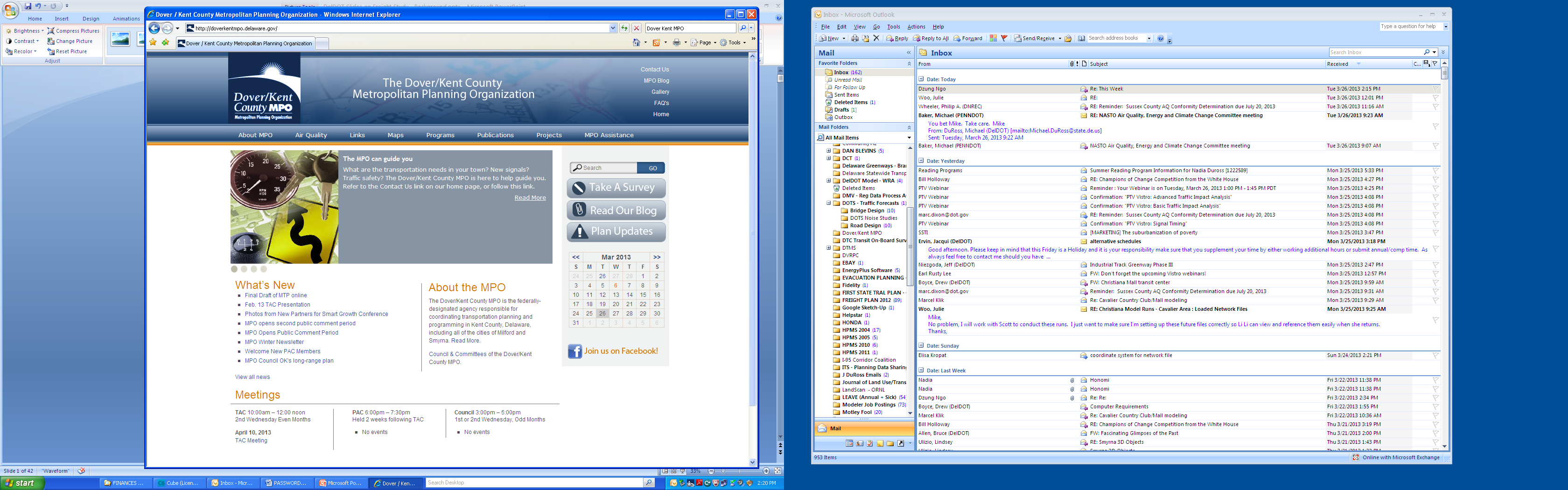 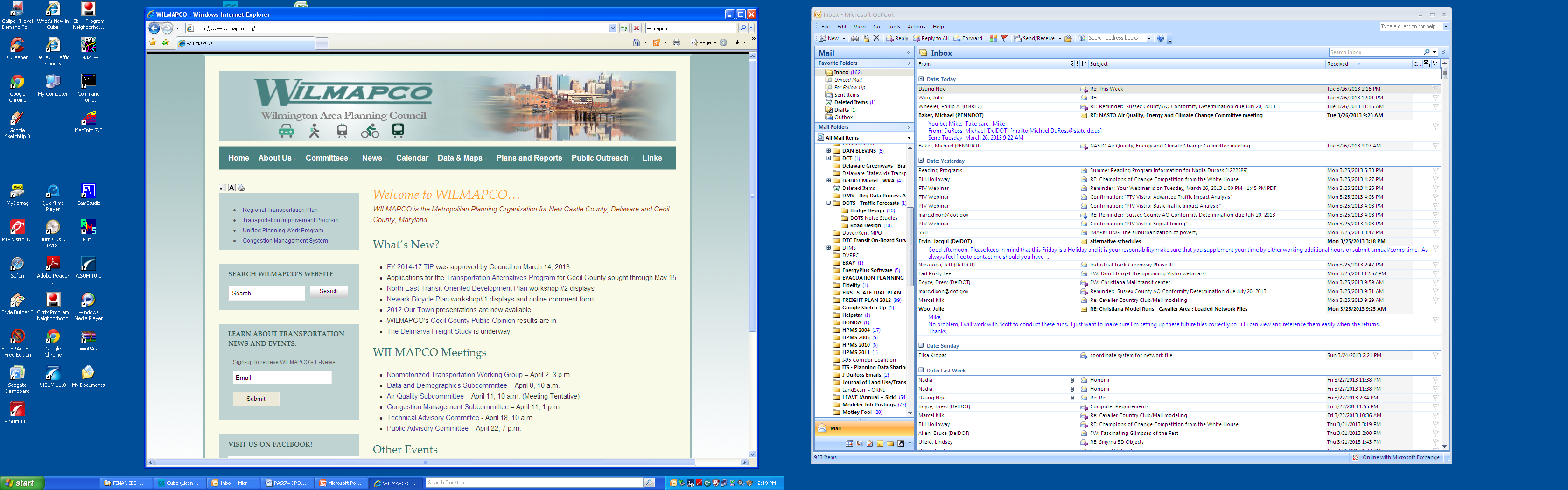 Other Steps
Delaware Chemical Supply Chain Analysis
Produce detailed supply flows into Delaware’s chemical supply chains and emerging chemical industry market trends or logistics practices to identify potential opportunities for economic development or changes in the State’s freight system that could strengthen supply chain performance.
Status: Pending approval from WILMAPCO Council in May
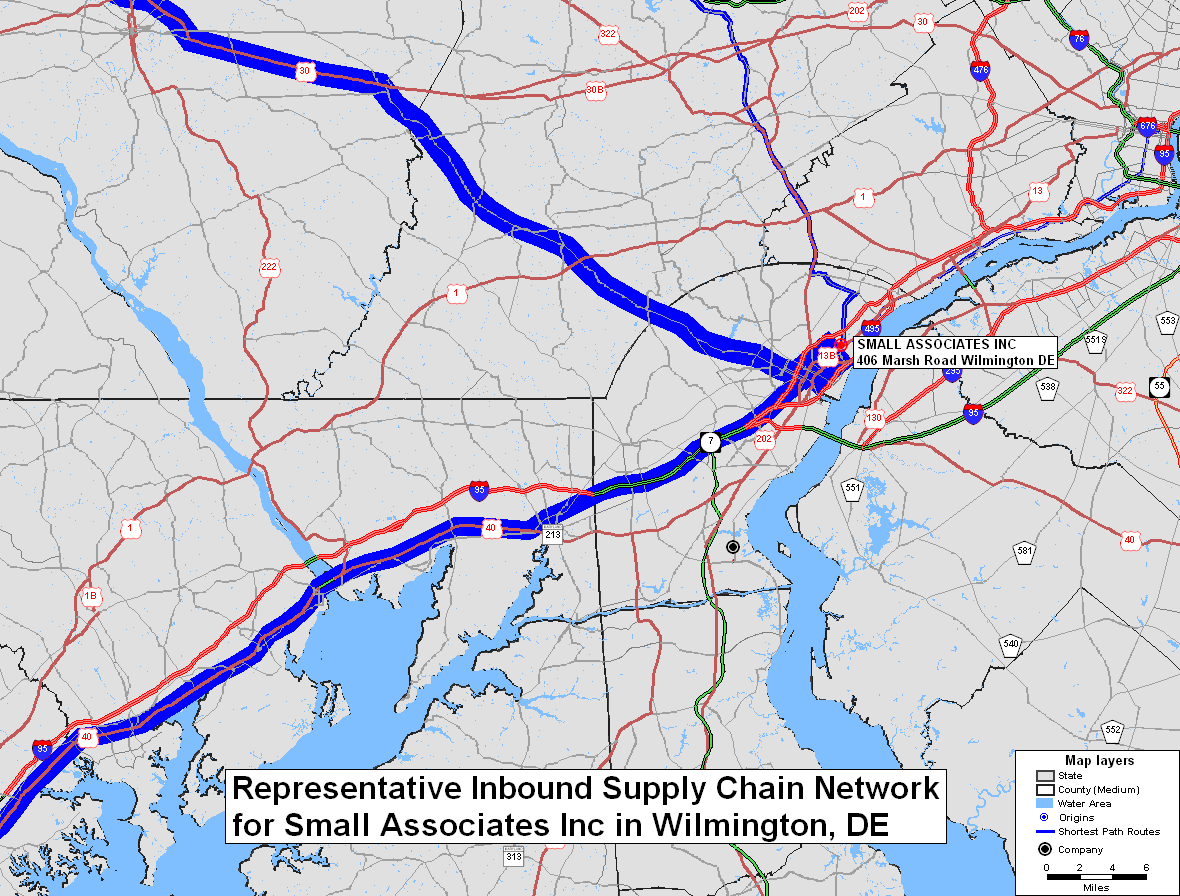 Potential Supply Chain Analyses
		Agriculture / Poultry
		Secondary Traffic
		Export-Related Locations
		Others !
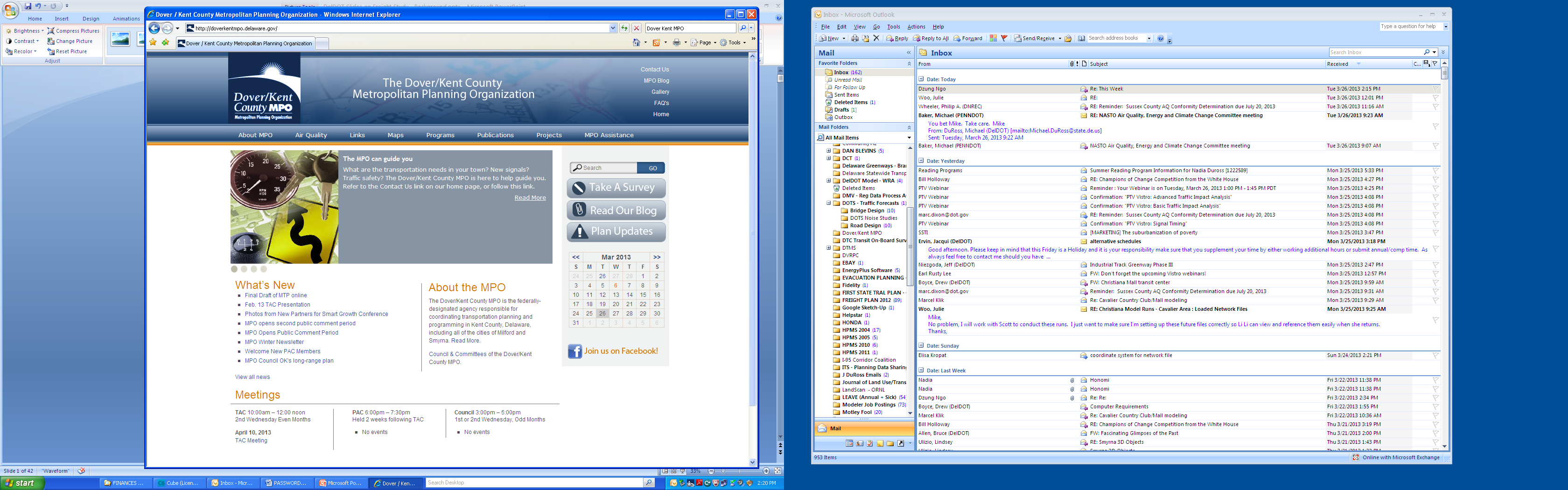 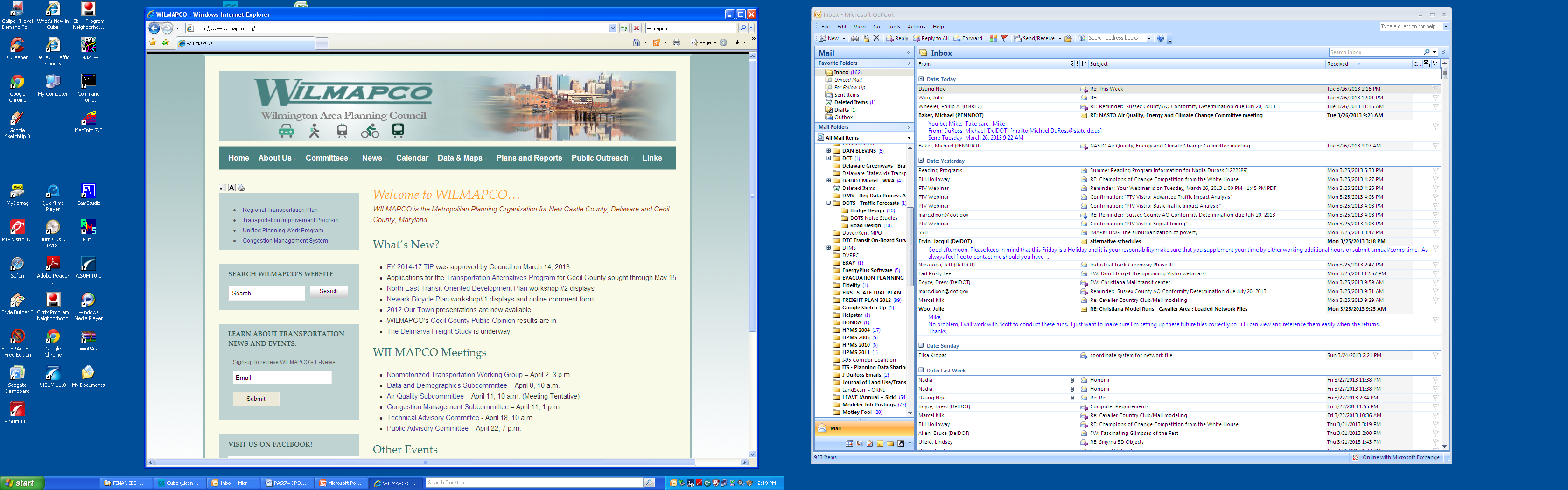 Questions???
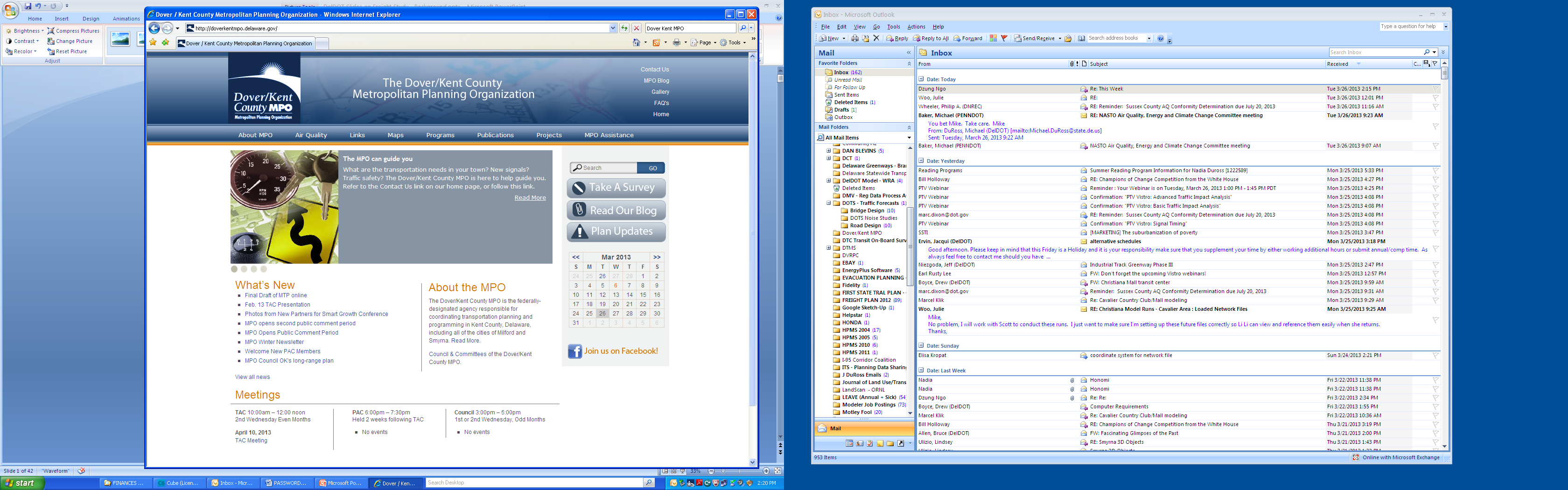 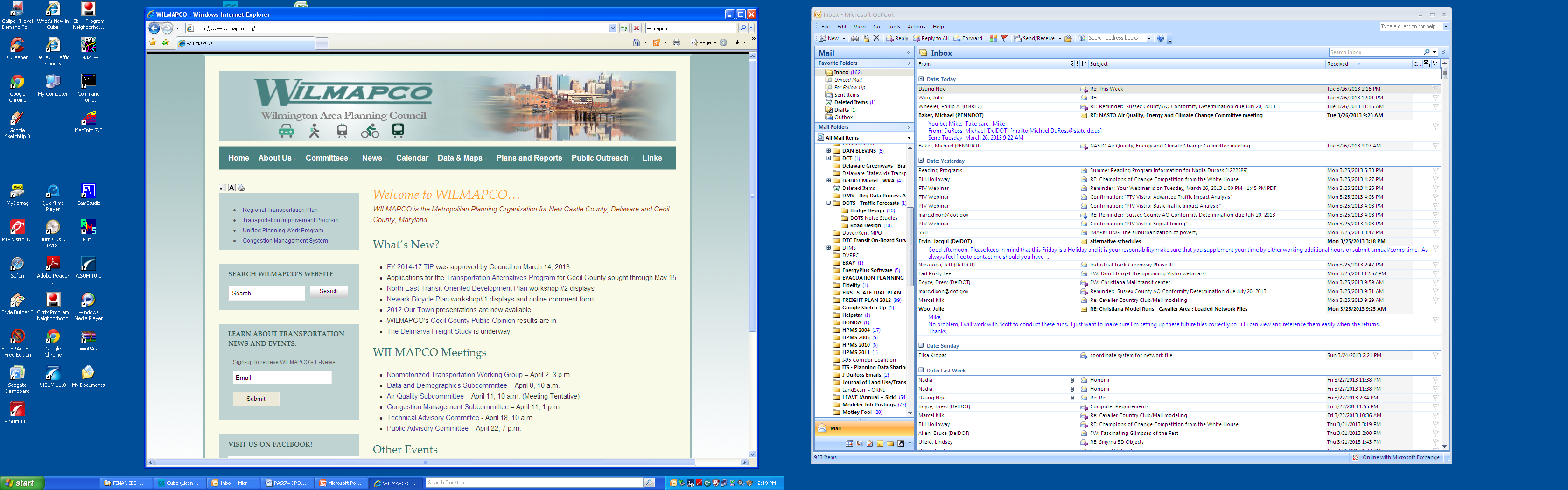